8 de marzo
Día Internacional de la Mujer
¿Por qué un Día Internacional dedicado a la mujer?
En 1975 Coincidiendo con el Año Internacional de la Mujer, la Organización de Naciones Unidas (ONU) celebró el Día Internacional de la Mujer por primera vez.
		El propósito de establecer Días Internacionales para diferentes colectivos o asuntos es “(…) Sensibilizar, concienciar, llamar la atención, señalar que existe un problema sin resolver, un asunto importante y pendiente en las sociedades para que, a través de esa sensibilización, los gobiernos y los estados actúen y tomen medidas o para que los ciudadanos así lo exijan a sus representantes.
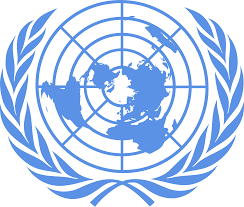 En sus resoluciones, la Asamblea General también suele hacer una descripción de la situación que le mueve a proclamar Día Internacional una determinada fecha (…).”
¿Para qué sirven los Días Internacionales?, 23/11/2016, Asamblea General https://blogs.un.org/es/2016/11/23/para-que-sirven-los-dias-internacionales
¿Por qué el color violeta?
“Nadie sabe muy bien por qué. La leyenda cuenta que se adoptó en honor a las 129 mujeres que murieron en una fábrica textil de Estados Unidos en 1908 cuando el empresario, ante la huelga de las trabajadoras, prendió fuego a la empresa con todas las mujeres dentro. (…). En esa misma leyenda se relata que las telas sobre las que estaban trabajando las obreras eran de color violeta. Las más poéticas aseguran que era el humo que salía de la fábrica, (…), el que tenía ese color.” 


VARELA, Nuria: Feminismo para principiantes, 2005.
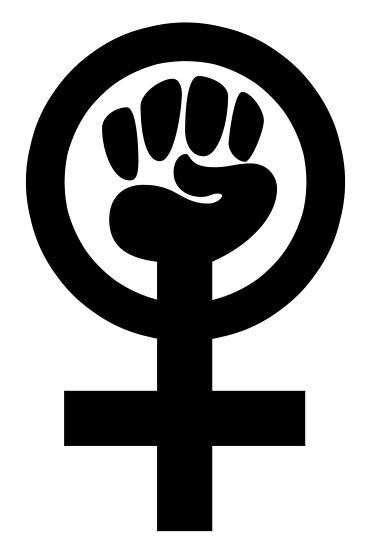 ¿Sabías que...
… las mujeres en España cobran de media un 30% menos que los hombres?
… y que cobran de media un 19% menos por el mismo trabajo?
La brecha salarial entre hombres y mujeres crece casi medio punto en un año, según los Técnicos de Hacienda. Sindicato de Técnicos del Ministerio de Hacienda. 2018.
http://www.gestha.es/index.php?seccion=actualidad&num=507

Brecha salarial: más de dos euros menos por el mismo trabajo. El Salto Diario. 2018.
https://www.elsaltodiario.com/brecha-salarial/mas-de-dos-euros-menos-por-mismo-trabajo
¿Por qué feminismo y no igualismo?
La palabra feminista comenzó a utilizarse en 1872 como desprecio e insulto contra los hombres que apoyaban el movimiento de las mujeres que demandaban sus derechos ciudadanos, como poder votar o simplemente obrar sin el permiso del padre o marido.
			Con el tiempo, el término se reapropió y resinificó positivamente.
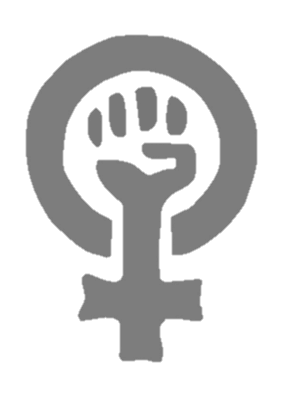 Hombre feminista. El Mundo. 29 de enero de 2019.
https://www.elmundo.es/cataluna/2019/01/29/5c502e1521efa0b73a8b46b5.html
¿Sabías que...
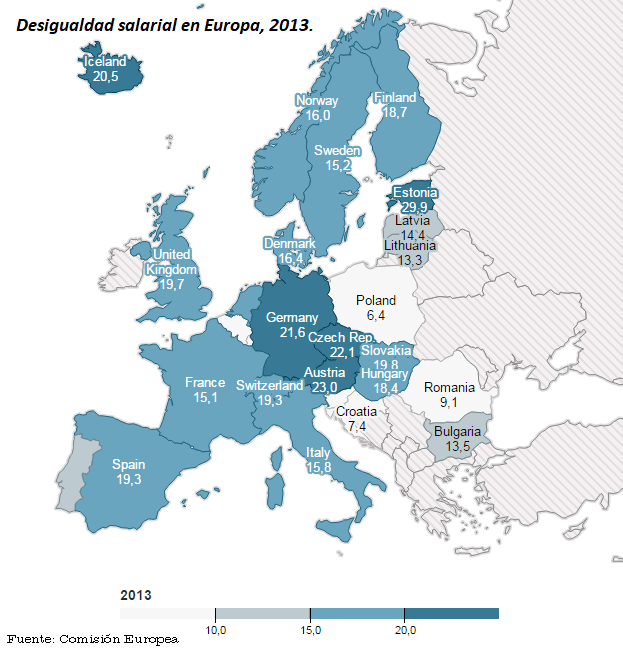 … la brecha salarial existe en todos los países del mundo?
Comisión Europea
Trabajo doméstico

Conjunto de trabajos realizados en el contexto del hogar como limpiar, cocinar o planchar. No suele estar remunerado y cuando lo está suele ser informal. En cualquier caso, la mayoría sigue siendo realizado por mujeres.
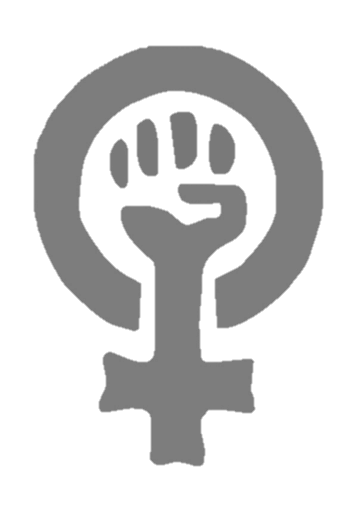 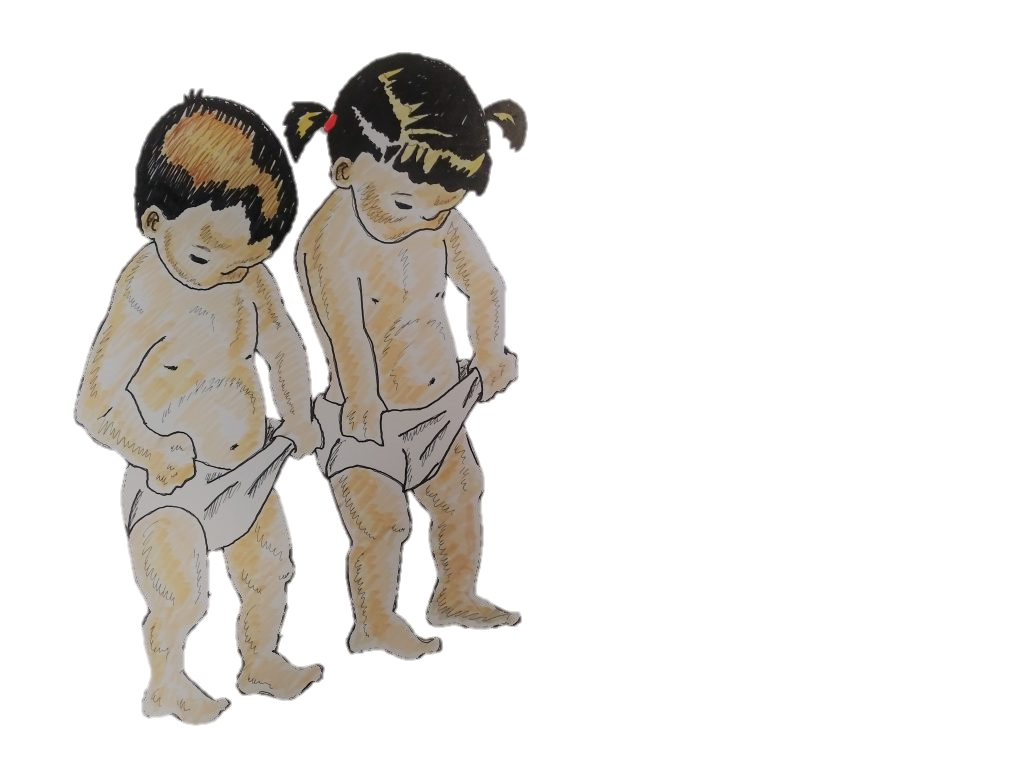 ¿ASÍ QUE ESTA ES LA DIFERENCIA ENTRE NUESTROS SUELDOS?
¿Sabías que las mujeres suponen…
… el 55% de los estudiantes universitarios y el 60% de los titulados?
… el 45% de los profesores?
… el 20% de los catedráticos?
… y sólo el 14% de los rectores?
Mujeres en la universidad: un 60% de tituladas y solo el 14% de las rectoras. Cadena Ser. 2018
https://cadenaser.com/ser/2018/03/02/sociedad/1520005123_473823.html
¿Sabías que las mujeres suponen…
… el 64% del profesorado de secundaria?
… pero sólo dirigen el 40% de los institutos?
Fuente:
El 96,7 % de las docentes en Infantil son mujeres, pero solo ocupan el 67 % de los puestos de dirección. Eldiario.es. 20/2/2019
https://www.eldiario.es/aragon/politica/docentes-Infantil-mujeres-puestos-direccion_0_870013829.html
¿Sabías que...
… el permiso de paternidad en España es de 12 semanas?
… y el de maternidad de 16 semanas?
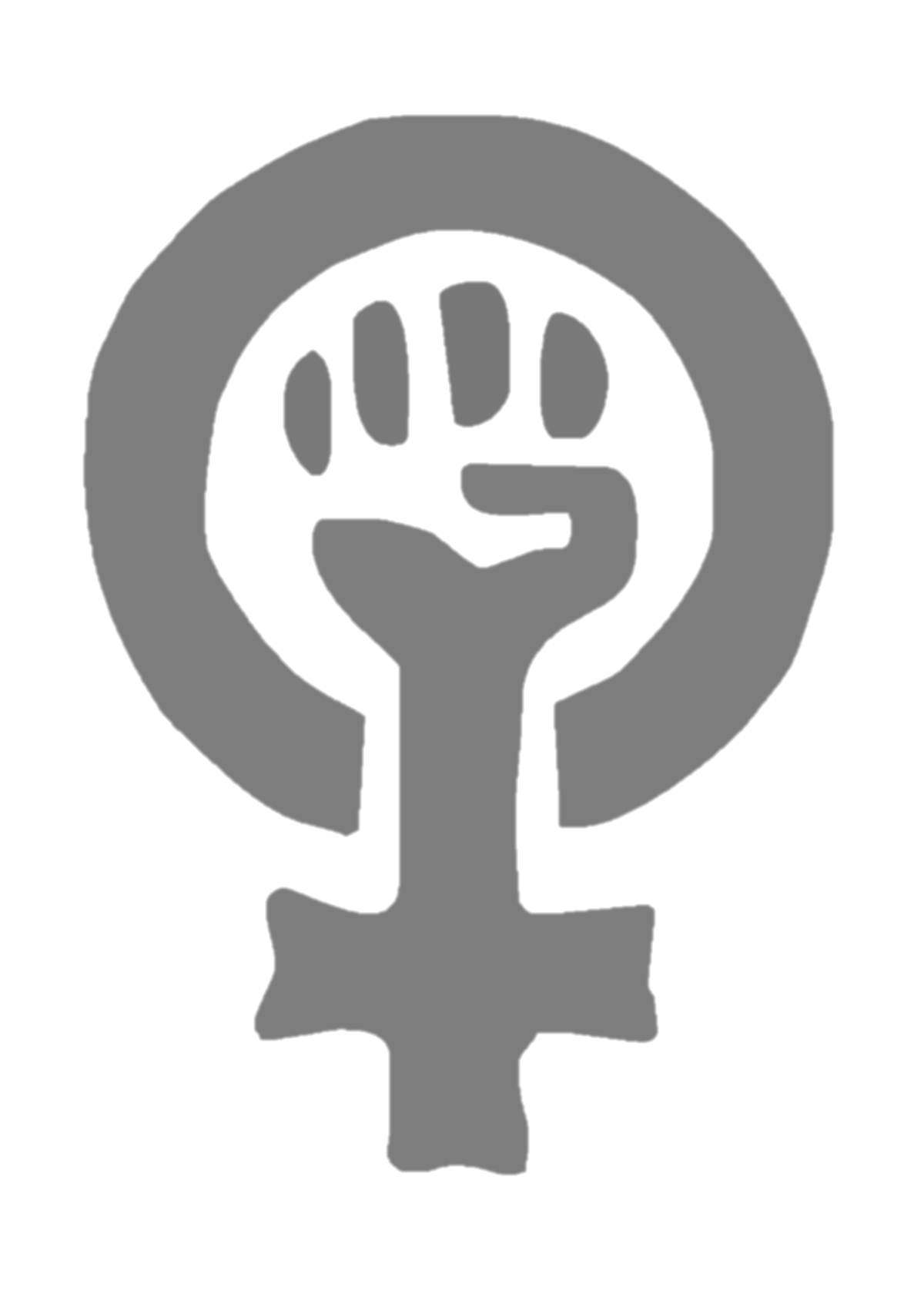 Patriarcado

Sistema social y de creencias por el que las personas consideran que los hombres y los valores asociados a lo masculino son mejores que las mujeres y los valores asociados a lo femenino.
¿Sabías que...
… en 1896 nacieron los Juegos Olímpicos modernos sin que las mujeres pudieran participar?
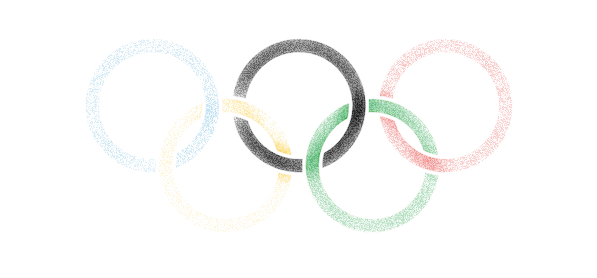 … hoy las mujeres participan en todos los deportes olímpicos?
… hoy sólo la natación sincronizada y la gimnasia rítmica excluyen… a los hombres!?
Gimnasia rítmica y natación sincronizada, los últimos deportes olímpicos excluyentes... para ellos. Eldiario.es. 22/1/2017.
https://www.eldiario.es/andalucia/Gimnasia-natacion-sincroniza-olimpicos-excluyentes_0_586191513.html
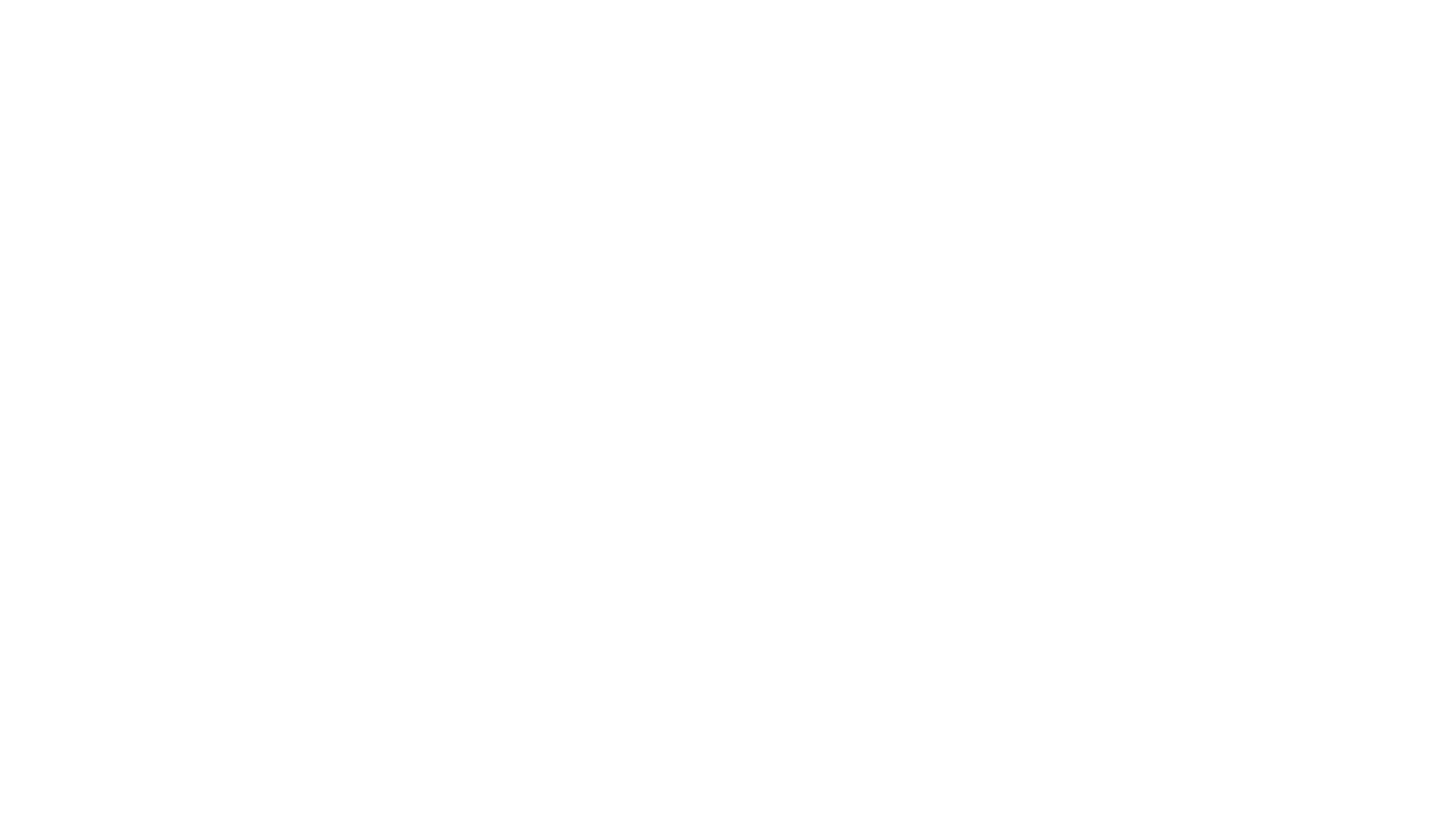 Jóhanna Sigurðardóttir
Política isladesa nacida en 1942.
En 2009 se convirtió en la primera mujer que asume el cargo de Primer Ministro de Islandia. 
Lesbiana declarada, se convirtió en la primera jefa de gobierno reconocida como LGBT del mundo.
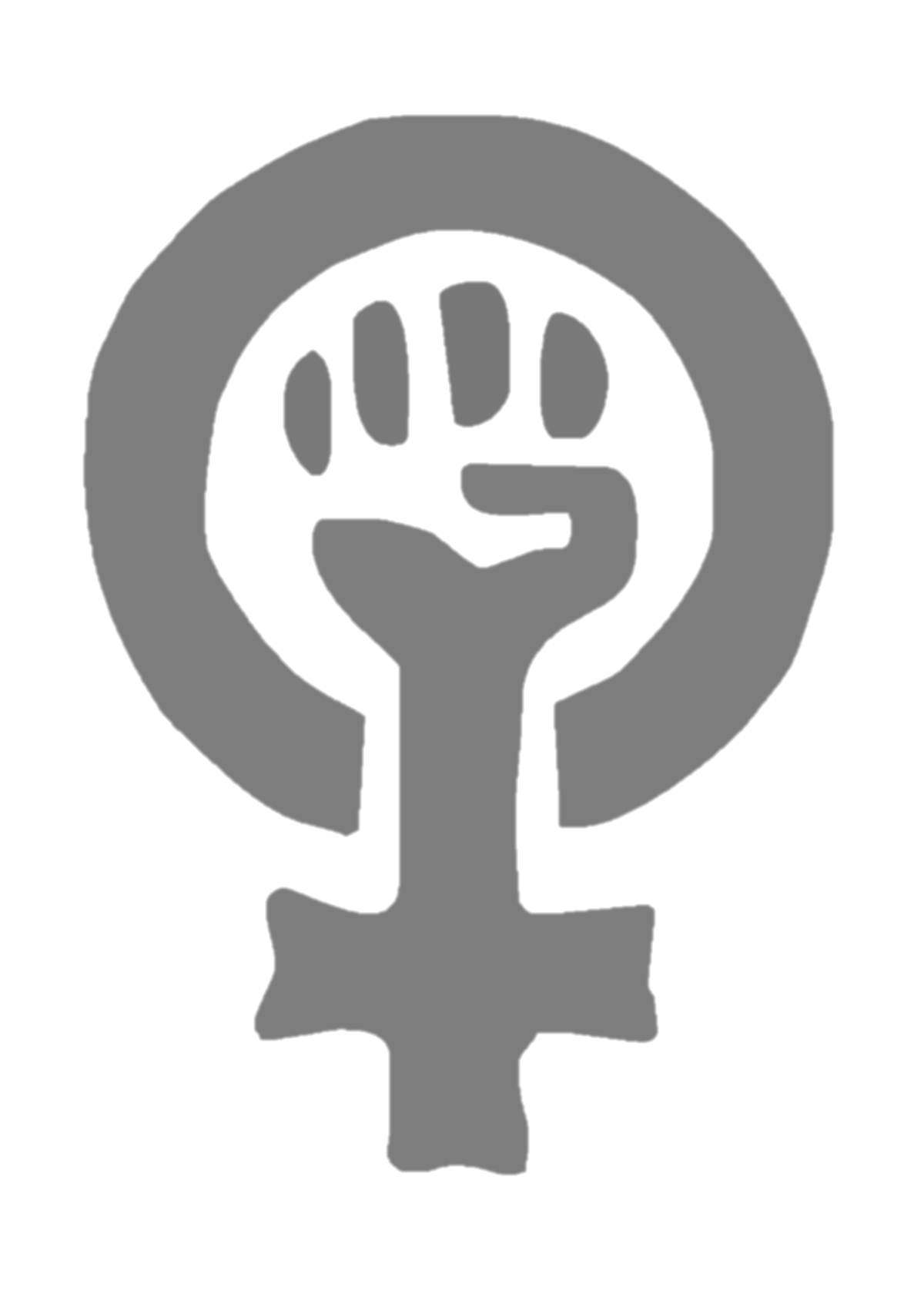 Techo de cristal 

  Metáfora que hace referencia al hecho de que las mujeres –por muy cualificadas que estén– no suelen llegar a tantos puestos de poder como los hombres, debido a las estructuras de desigualdad de género que persisten en las empresas y la sociedad en general.
Ben BarresWest Orange 1954-Standford 2017
Científico estadounidense transexual que revolucionó la neurociencia. Comenzó su carrera profesional llamándose Bárbara Barres.
Se caracterizó por defender derechos como la igualdad de oportunidades y la diversidad en el mundo de la investigación. 
Cuando ya había cambiado su físico escuchó decir a un compañero:  "Ben ha dado hoy un gran seminario, su trabajo es mucho mejor que el de su hermana", sin saber que ambos eran la misma persona.
¿Sabías que...
… el éxito de la huelga de mujeres de Islandia  en 1975 contribuyó a que hoy sea el país con mayor igualdad de género del mundo?
El día que las mujeres pararon Islandia en 1975. Huffington Post. 7/3/2018.
https://www.huffingtonpost.es/2018/03/07/el-dia-que-las-mujeres-pararon-islandia-en-1975_a_23379115//
Cosificación


Acción de ver y tratar a las mujeres como un objeto a disposición del placer masculino, despojándolas así de su capacidad humana e intelectual.
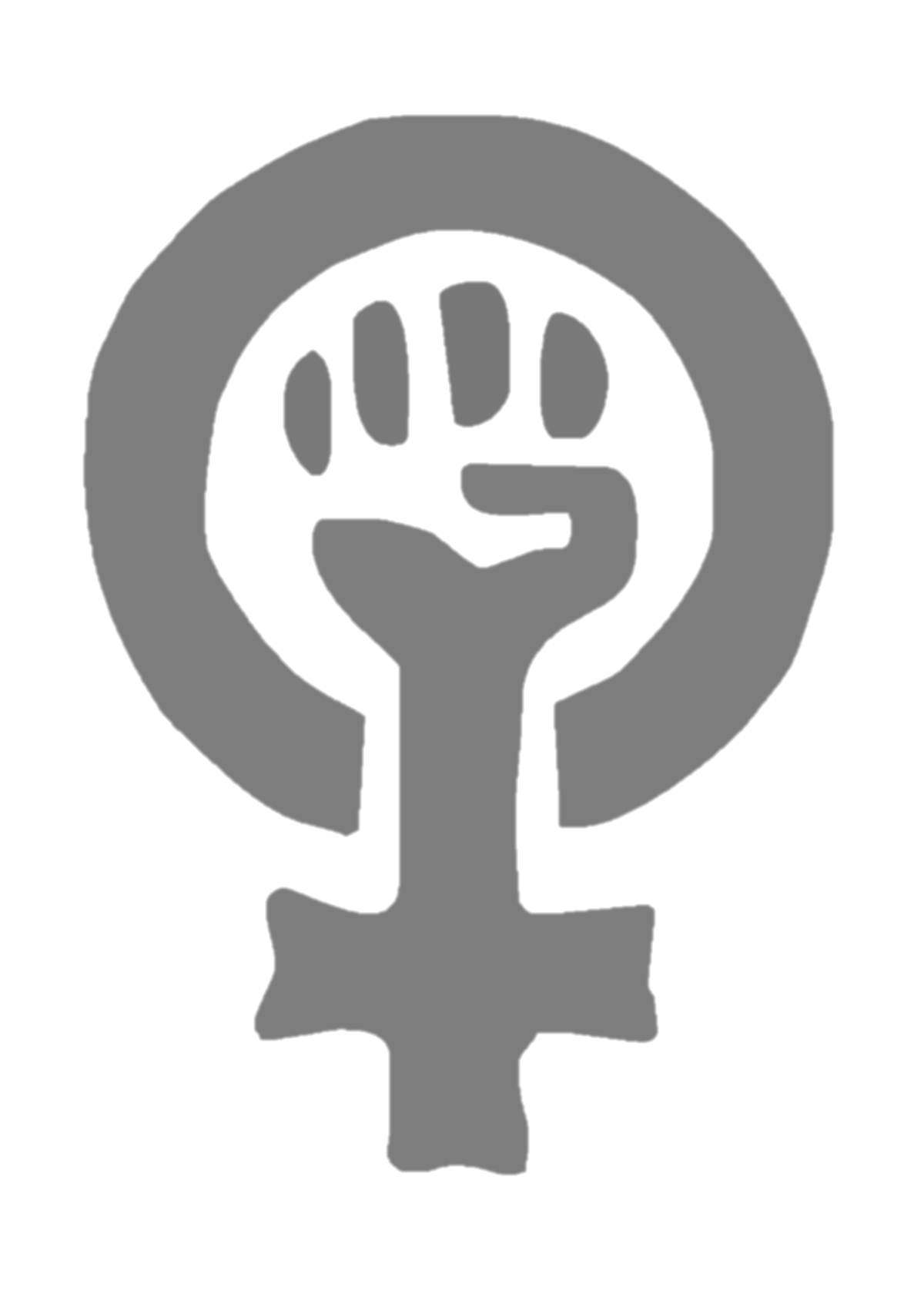 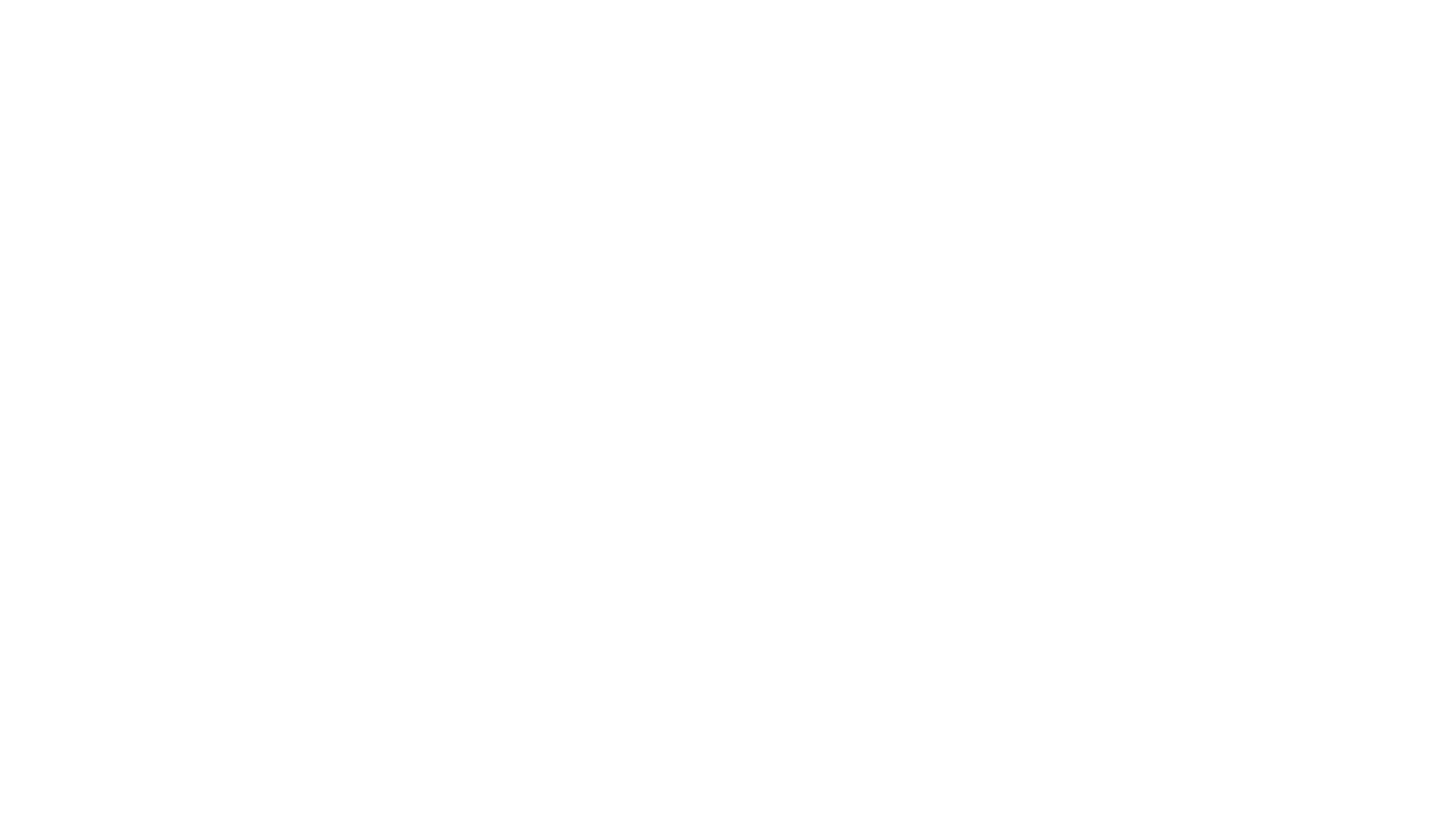 Leticia Dolera
Actriz, directora y escritora nacida en Barcelona en 1981.
Comprometida con diferentes campañas contra el machismo.
Ha publicado Morder la manzana. La revolución será feminista o no será, un ensayo sobre diferentes aspectos de la historia del feminismo y experiencias vividas por las mujeres.
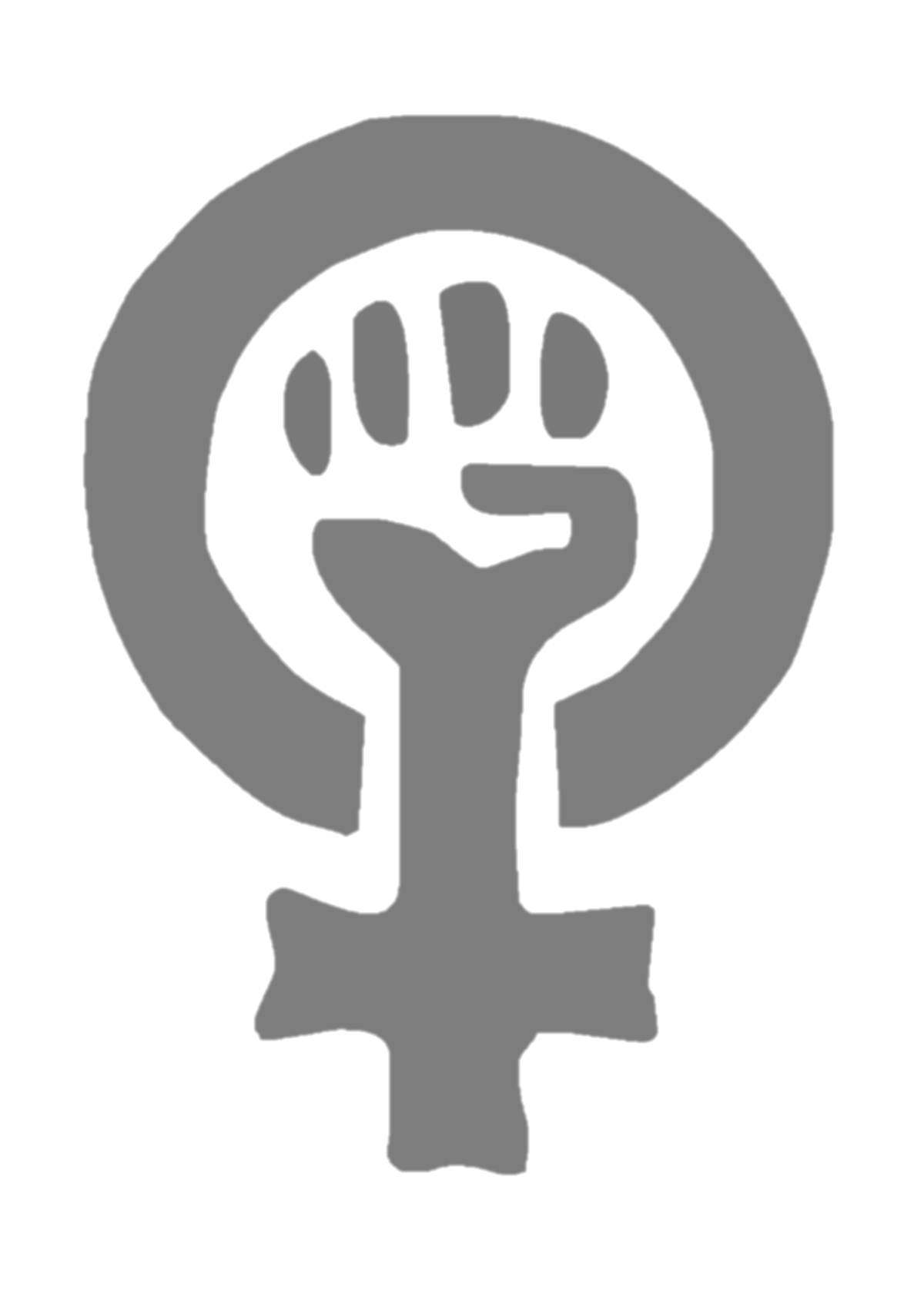 Empoderamiento 

Es el proceso por el cual las mujeres ganan confianza, visión y protagonismo para impulsar cambios positivos en las situaciones de desigualdad en las que viven.
Octavio Salazar Benítez
Este jurista nacido en Cabra (Córdoba) en 1969 es especialista en derecho constitucional y conocido por sus trabajos sobre igualdad de género y nuevas masculinidades.
Con títulos como El hombre que no deberíamos ser o #WeToo, lucha contra el patriarcado y reclama un mundo donde impere la igualdad.
¿Sabías que...
… el único país del mundo donde las mujeres no pueden votar es El Vaticano?
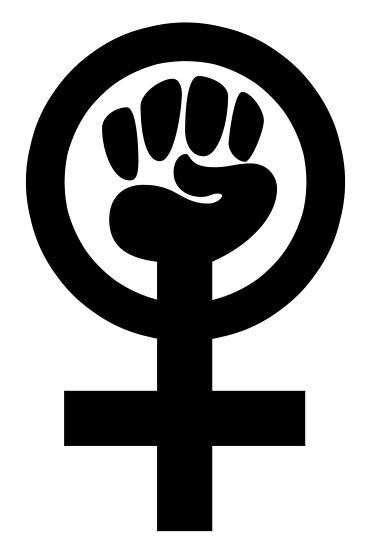 Feminismo

Conjunto heterogéneo de movimientos políticos e intelectuales que buscan la igualdad legal y social de las mujeres y los hombres.
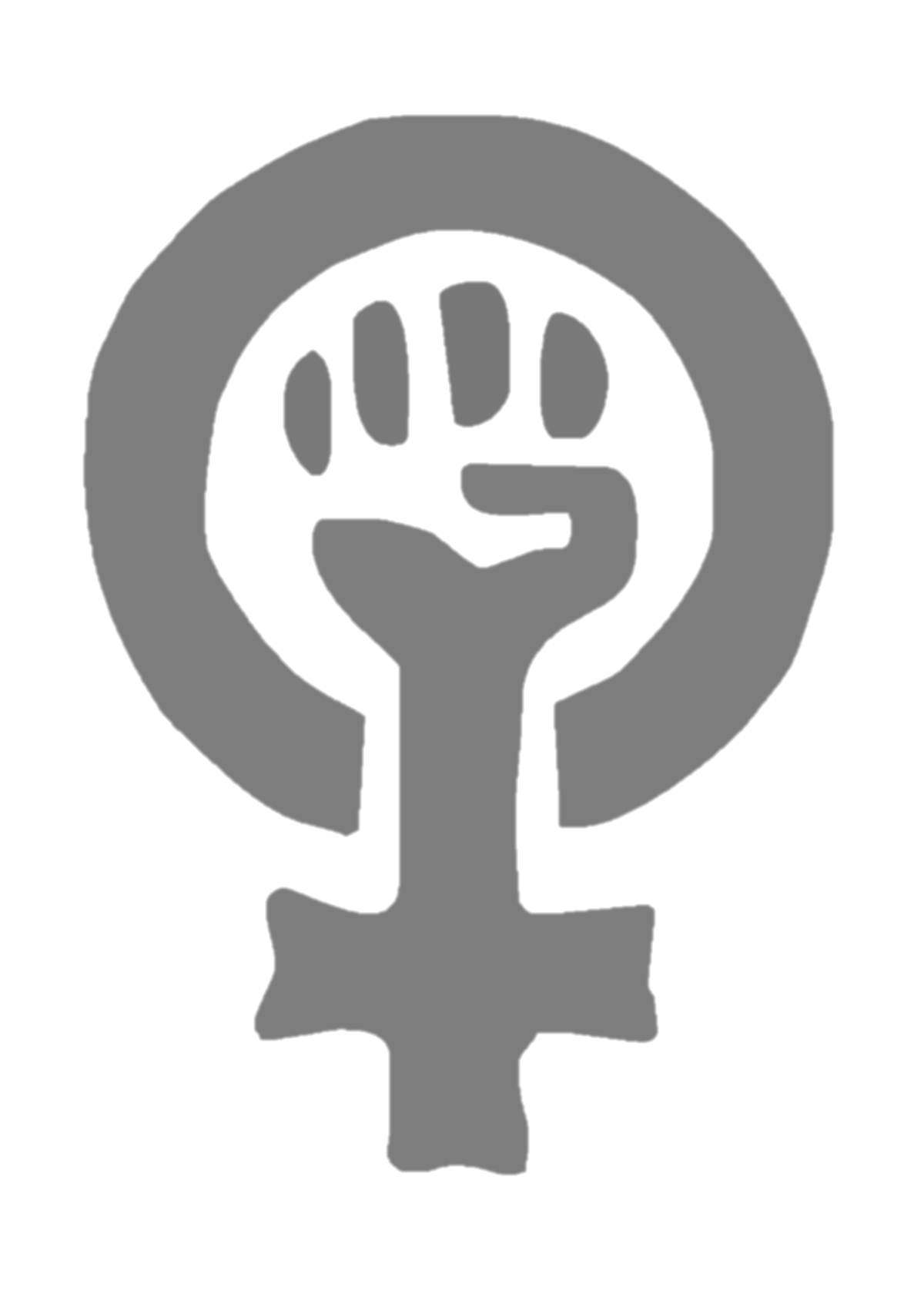 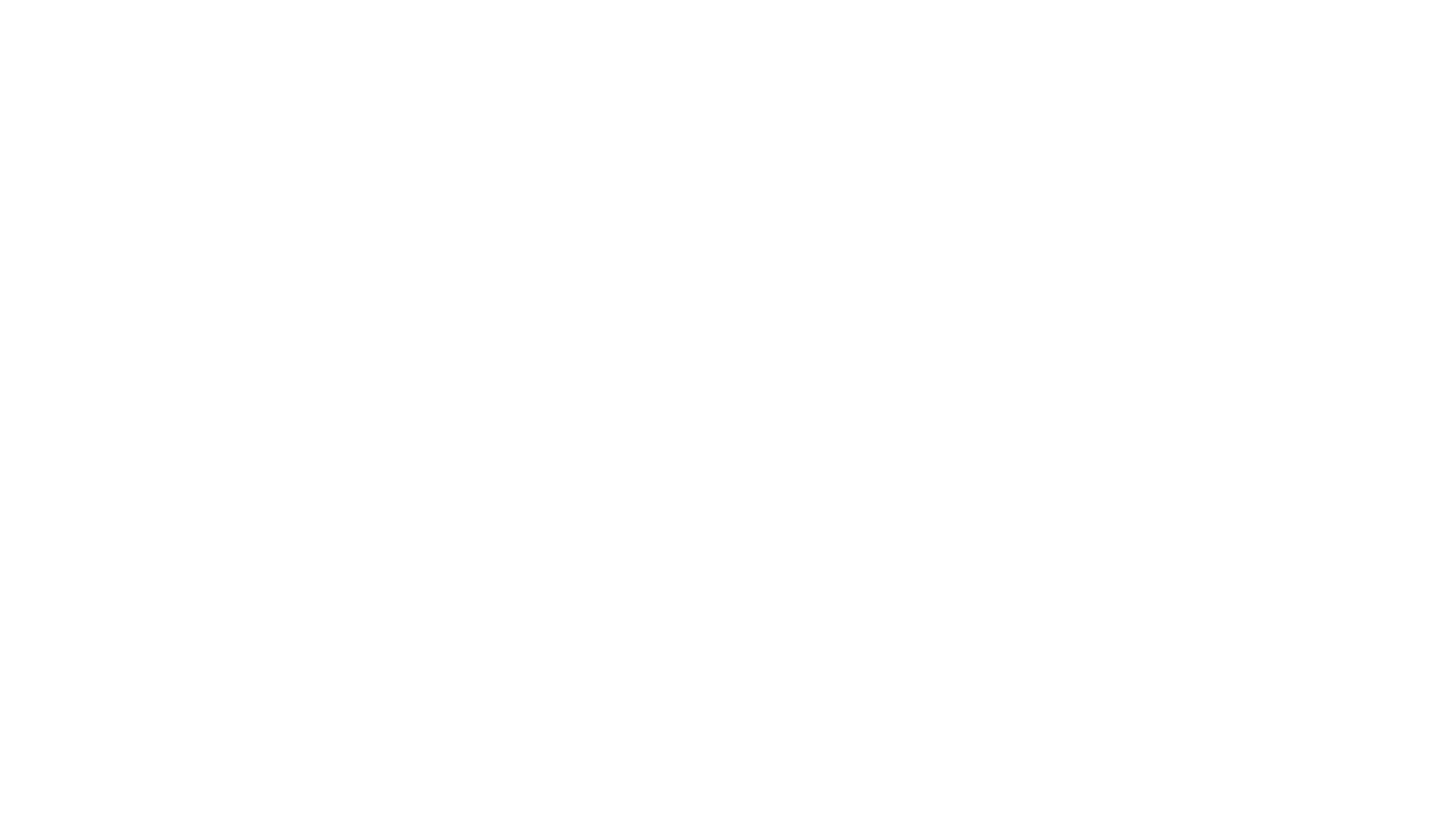 Chimamanda Ngozi Adichie
Escritora nigeriana nacida en 1977.
Autora de la obra Todos debríamos ser feministas.
Se ha convertido en una de las principales defensoras actuales de la lucha por la igualdad y de la visibilidad de la mujer de origen africano.
Transfeminismo

Corriente del feminismo influenciada por la vivencia de las personas transexuales que considera que el género no sólo es una construcción social, sino que es un sistema de poder que perpetúa la desigualdad.
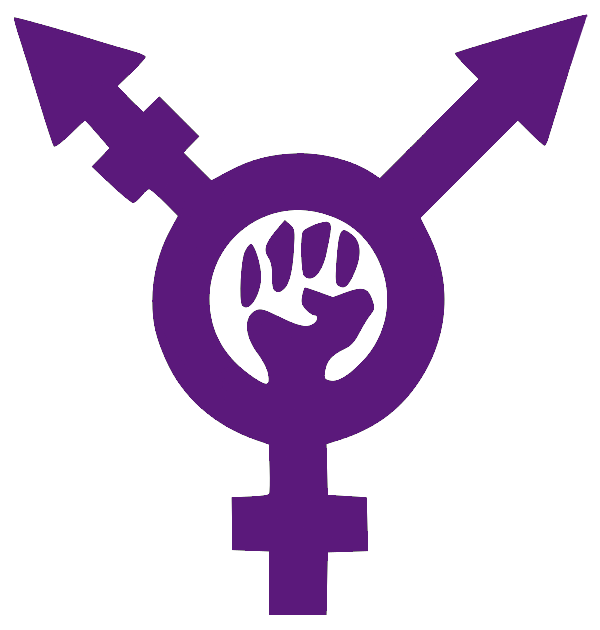 ¿Sabías que...
… el primer país del mundo donde las mujeres pudieron votar fue Nueva Zelanda en 1893?
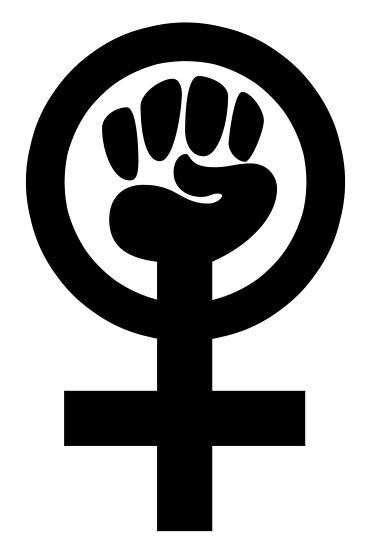 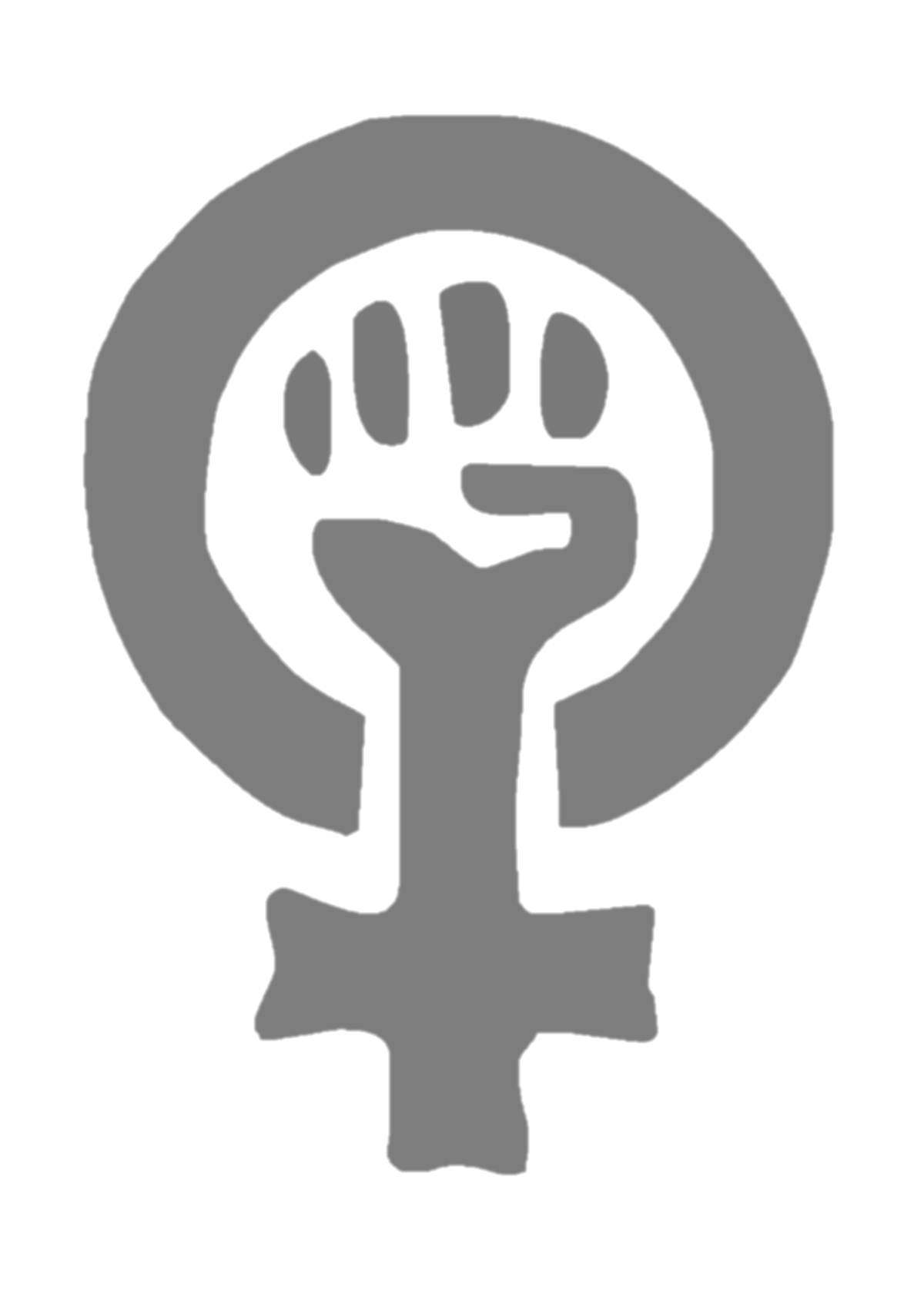 Machismo

No es lo contrario de feminismo.

Es una ideología que engloba el conjunto de actitudes, conductas, prácticas sociales y creencias destinadas a promover la negación de la mujer como sujeto.
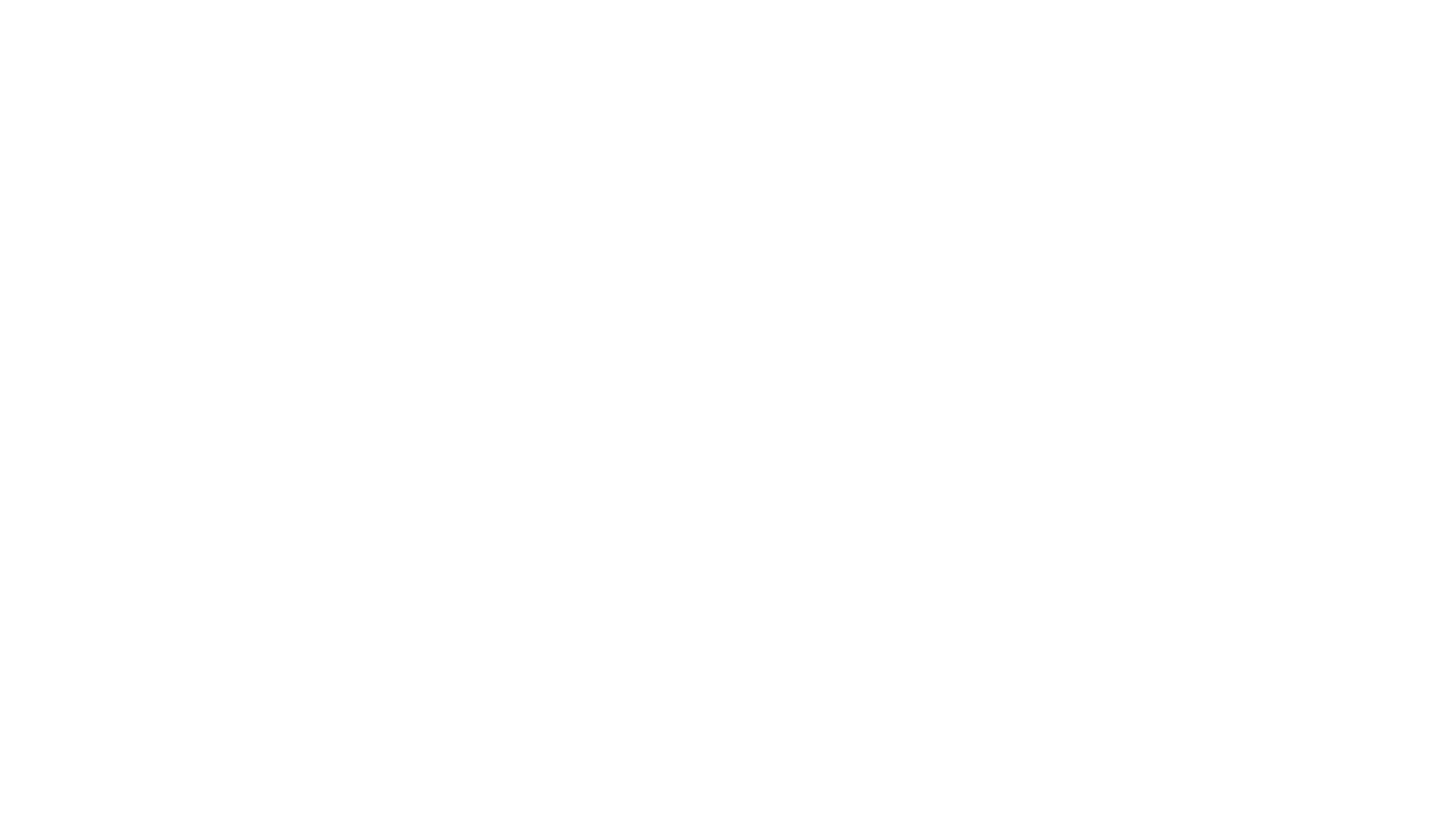 Rigoberta Menchú
Nacida en Guatemala en 1959, es una activista de los derechos humanos.
Una de sus mayores aportaciones ha sido denunciar la situación de la mujer indígena en Latinoamérica. 
Premio Nobel de la Paz en 1992.
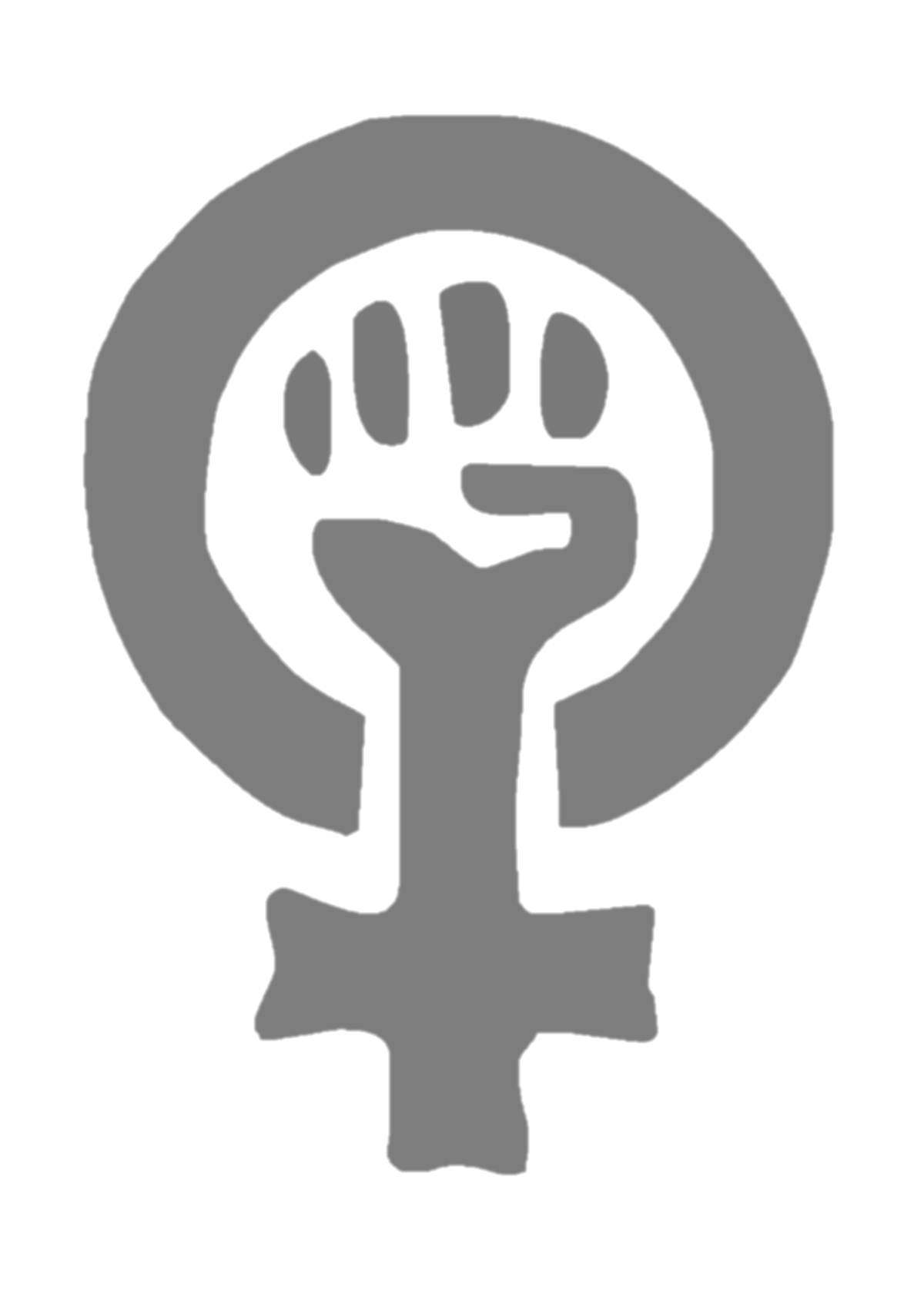 Emancipación

Proceso histórico por el cual las mujeres han reivindicado y conseguido  la igualdad legal, política, profesional, social, familiar y personal que tradicionalmente se les había negado.
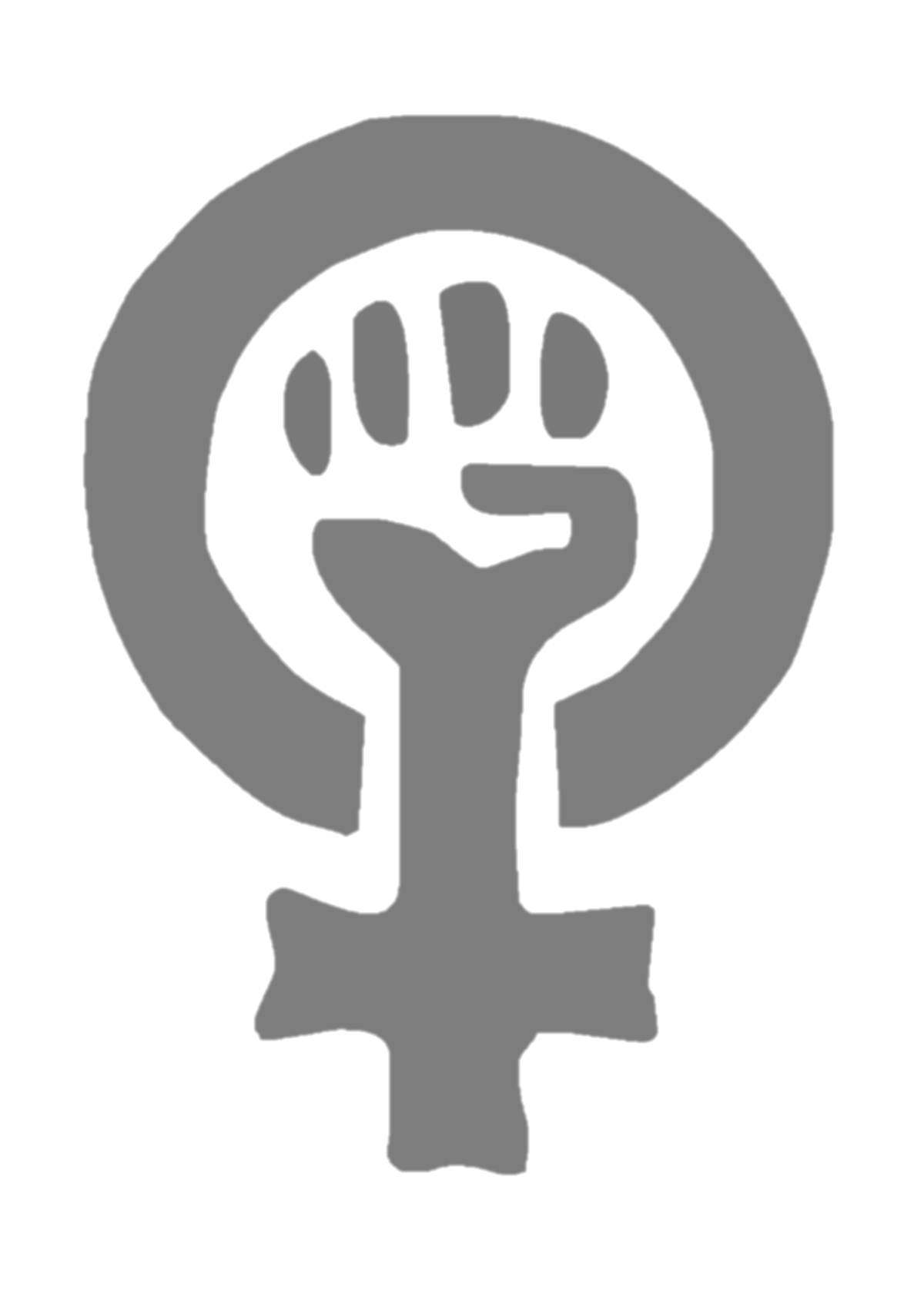 Nacerá una niña que se hará mujer
y morirá de vieja sin haber
escuchado la palabra "puta" por
vestir, pensar o sentir como le dé la gana.

Nacerá un niño que se hará hombre
y morirá de viejo sin haber escuchado
la palabra "maricón” por llorar, vestir,
pensar o sentir como le dé la gana.
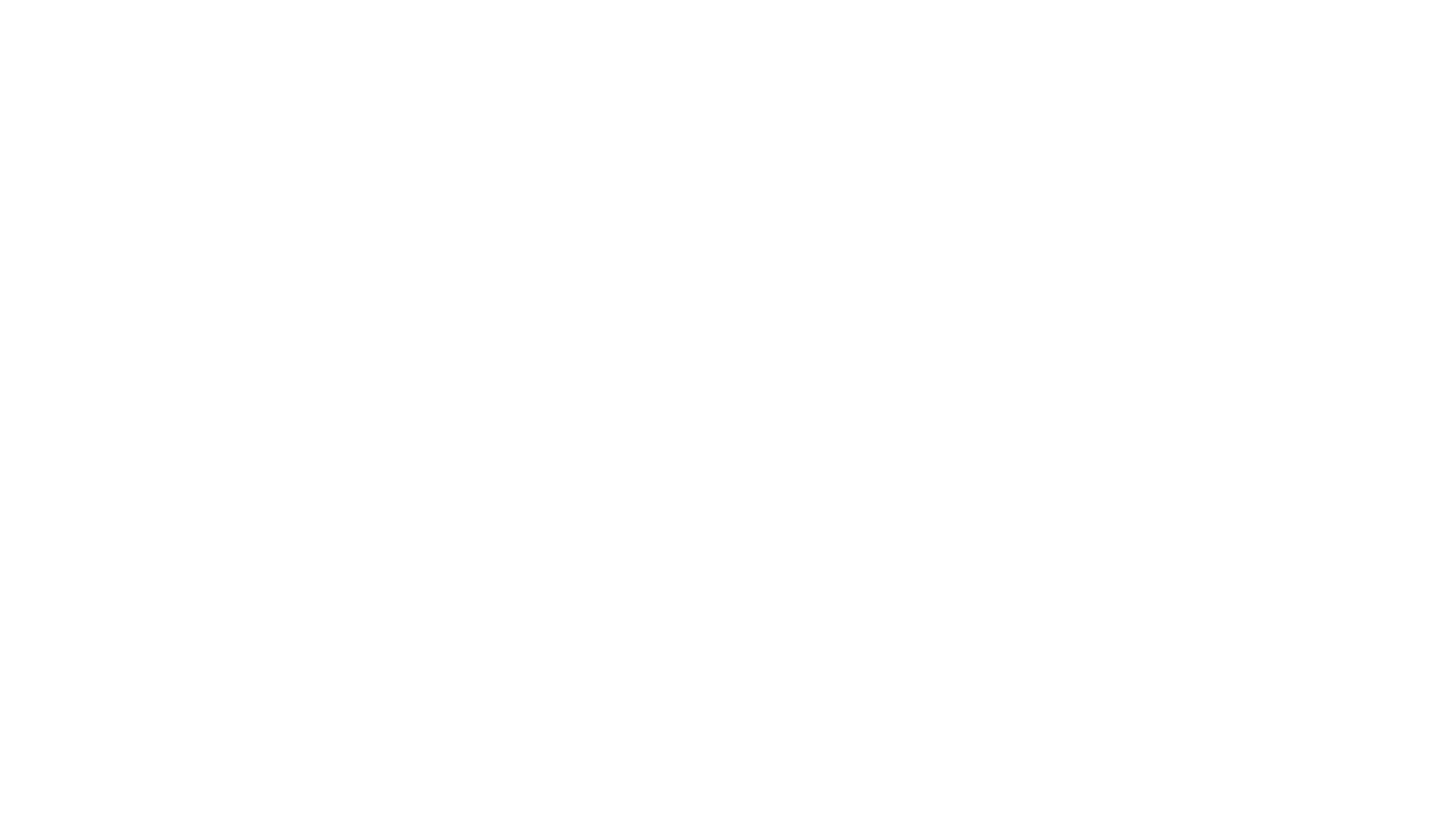 Carmen de Burgos y Seguí
(Almería 1867-Madrid 1932)
Periodista, corresponsal de guerra, escritora, traductora y activista de los derechos de la mujer española. 
En 1921 organizó la primera manifestación feminista en la historia de España para entregar en el Congreso de los Diputados un manifiesto exigiendo la igualdad de derechos.
Tenzin Gyatso
Este tibetano nacido en 1935 es el decimocuarto dalái lama, supremo dirigente espiritual y político del Tíbet.
Defiende la necesidad de una sociedad más altruista, comprensiva y solidaria donde la mujer tiene un papel fundamental. Podríamos estar entrando en "la era de la mujer".
Thomas Mathieu
Este dibujante belga es, junto con Juliette Boutant, el creador  del Projet Crocodiles (2013), un tumblr en el que ilustra situaciones cotidianas de sexismo hacia las mujeres y el acoso callejero donde los hombres están representados por cocodrilos antropomorfos.
Trabajo reproductivo

Conjunto de trabajos necesarios para la reproducción humana desde el embarazo y lactancia al cuidado físico y afectivo. Frente al trabajo productivo, no está asalariado, aun siendo esencial para la pervivencia de la sociedad.
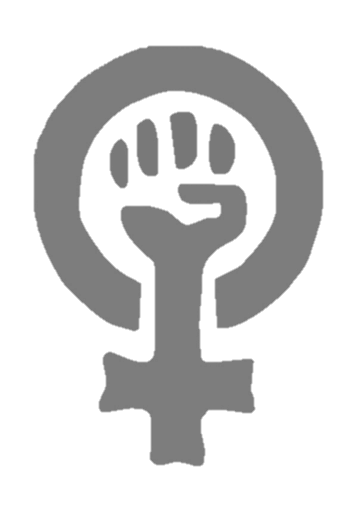 Ecofeminismo
Corriente del feminismo que vincula la explotación del medio ambiente con la de las mujeres. Critica la visión económica hegemónica que considera arbitrariamente que ciertos bienes y trabajos son monetarizables mientras que otros no.
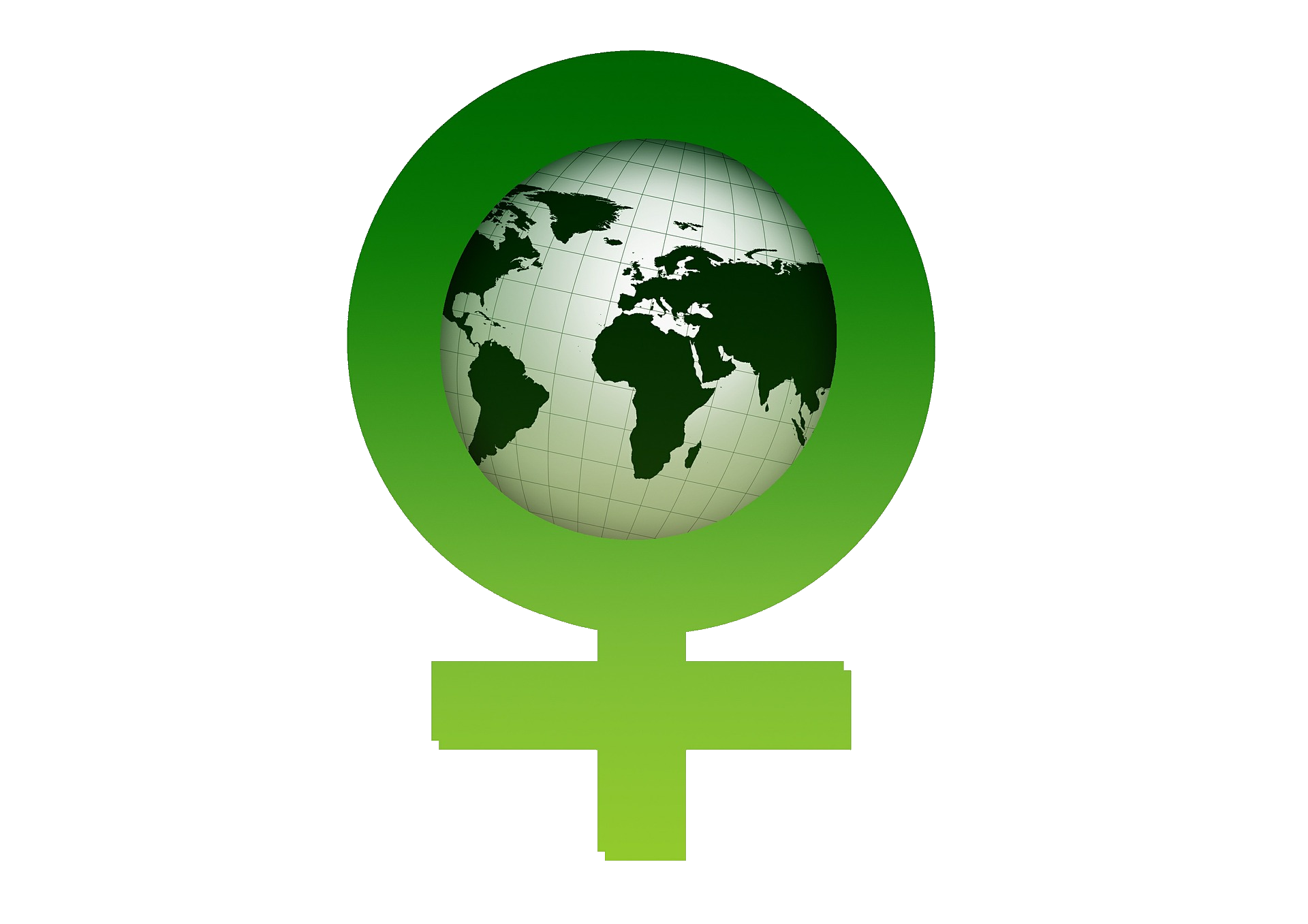 ¿Sabías que...
… la primera mujer en ser elegida primera ministra fue Sirimavo Bandaranaike en la Sri Lanka de 1960?
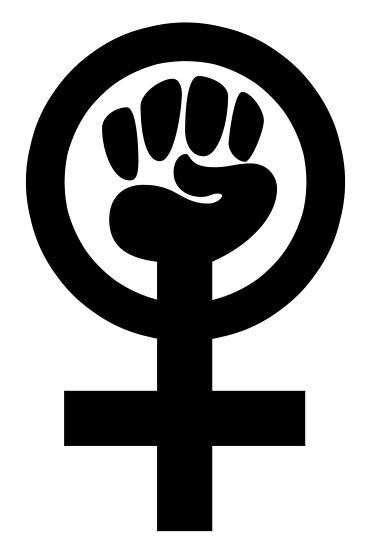 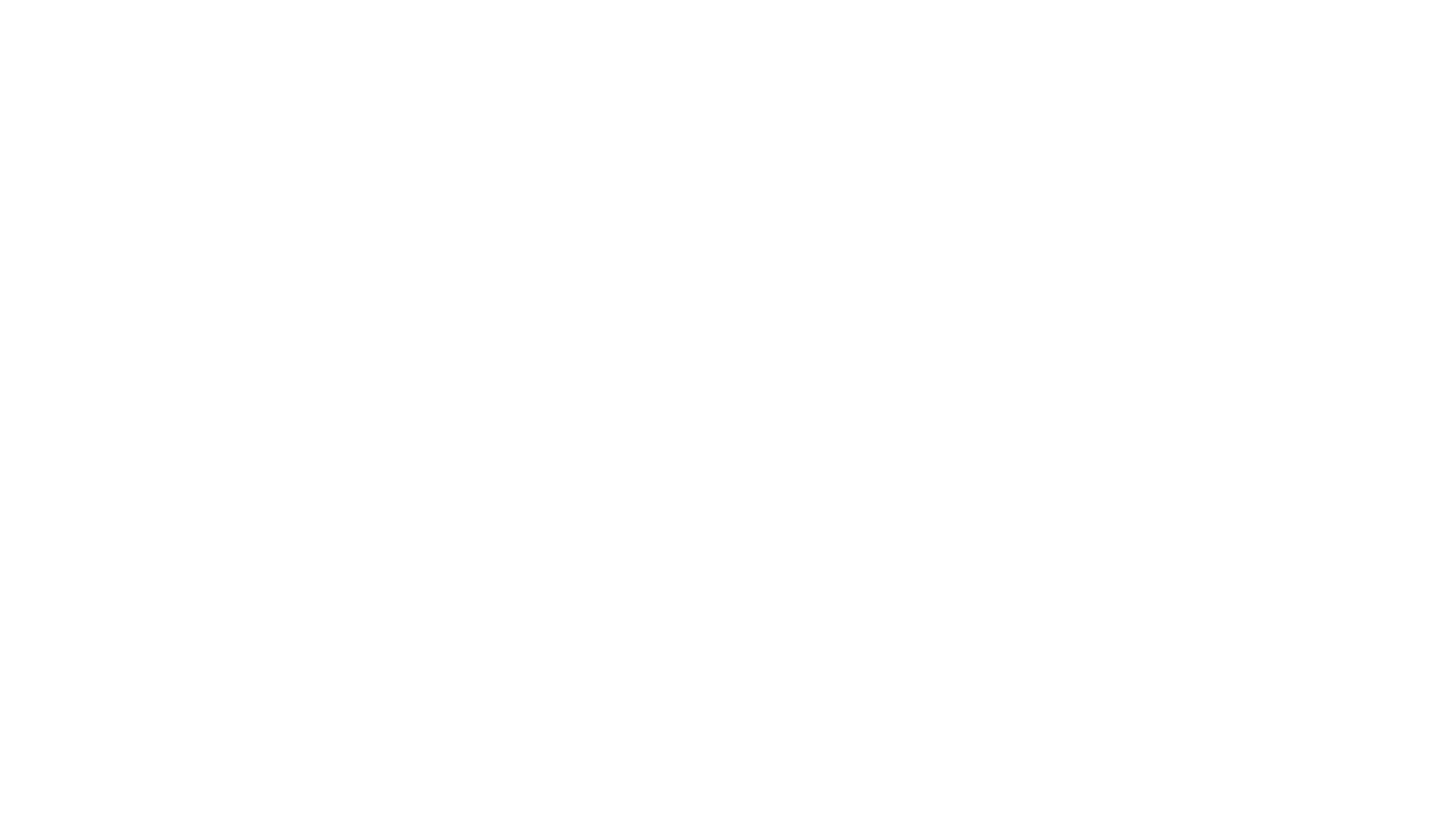 Dolores Ibárruri Gómez, la Pasionaria
(Gallarta 1895-Madrid 1989)
Histórica dirigente del Partido Comunista de España, a su acción política unió la lucha por los derechos de las mujeres para demostrar que «las mujeres, fuesen de la condición que fuesen, eran seres libres para elegir su destino».
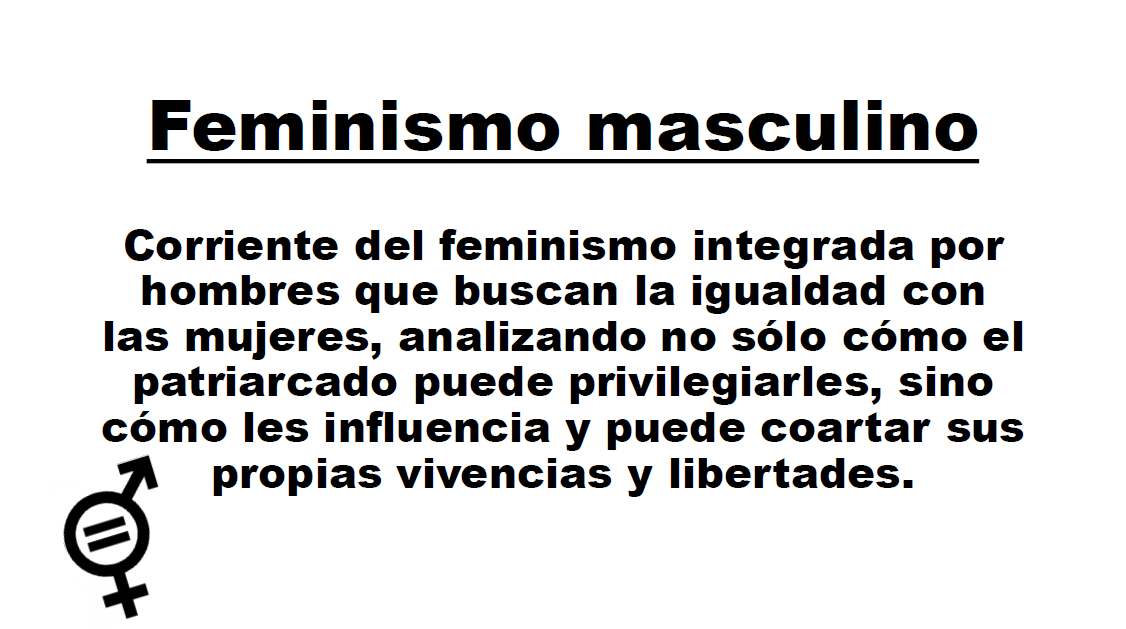 Frederick DouglassTalbot 1818-Washington D.C. 1895
Escritor, editor y orador abolicionista estadounidense, famoso como reformador social.
En 1848 tomó parte en la Convención de Seneca Falls, donde nació el movimiento feminista norteamericano, y fue uno de los firmantes de su Declaración de sentimientos.
Pronunció frases como : «El derecho no tiene sexo, la verdad no es de color, Dios es el Padre de todos nosotros, y todos somos hermanos».
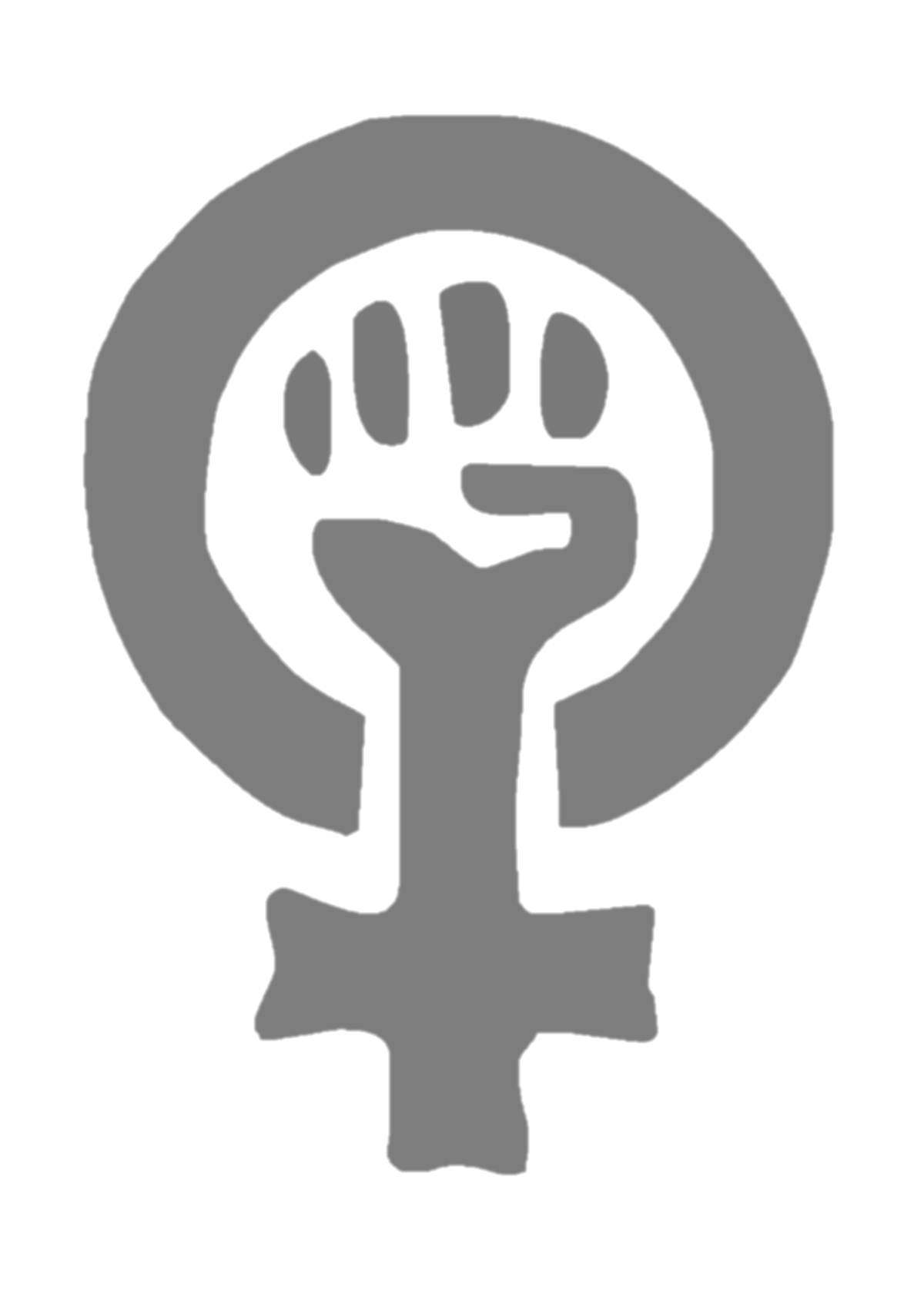 Micromachismos 


Pequeños gestos, comentarios y prejuicios que tenemos tan interiorizados que no los percibimos como machistas aunque nos posicionemos contra el machismo.
¿Sobre qué se pretende “Sensibilizar, concienciar, llamar la atención”?
¿Sabías que…
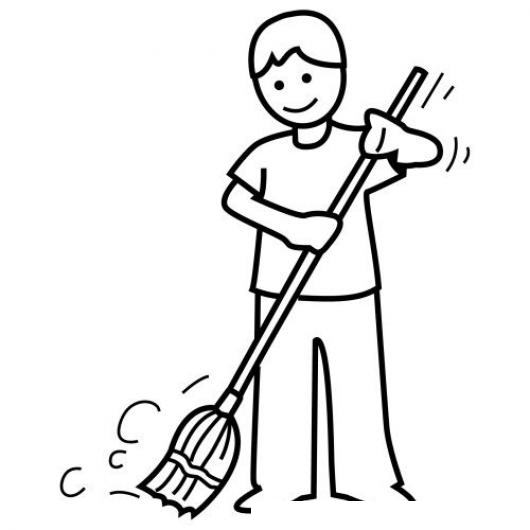 … el 70% de las tareas domésticas las siguen realizando las mujeres?
El reparto desigual en las tareas del hogar, germen de la brecha laboral de género en España. 20 minutos. 24/10/2016
https://www.20minutos.es/noticia/2870358/0/brecha-genero-mercado-laboral-espana-fedea
Interseccionalidad
Enfoque sobre la identidad de las personas y la discriminación que sufren, que tiene en cuenta la interrelación entre categorías sociales como el género, la clase, la etnia, la nacionalidad, la orientación sexual o la (dis)capacidad.
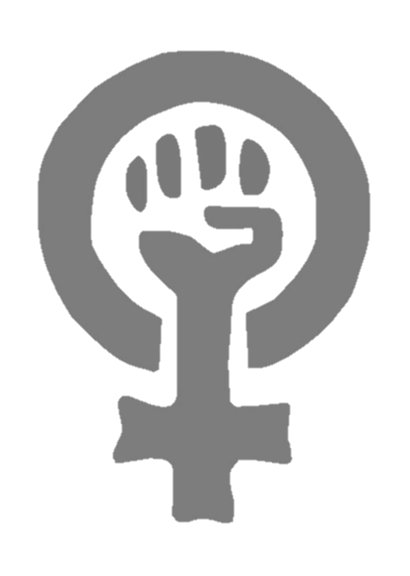 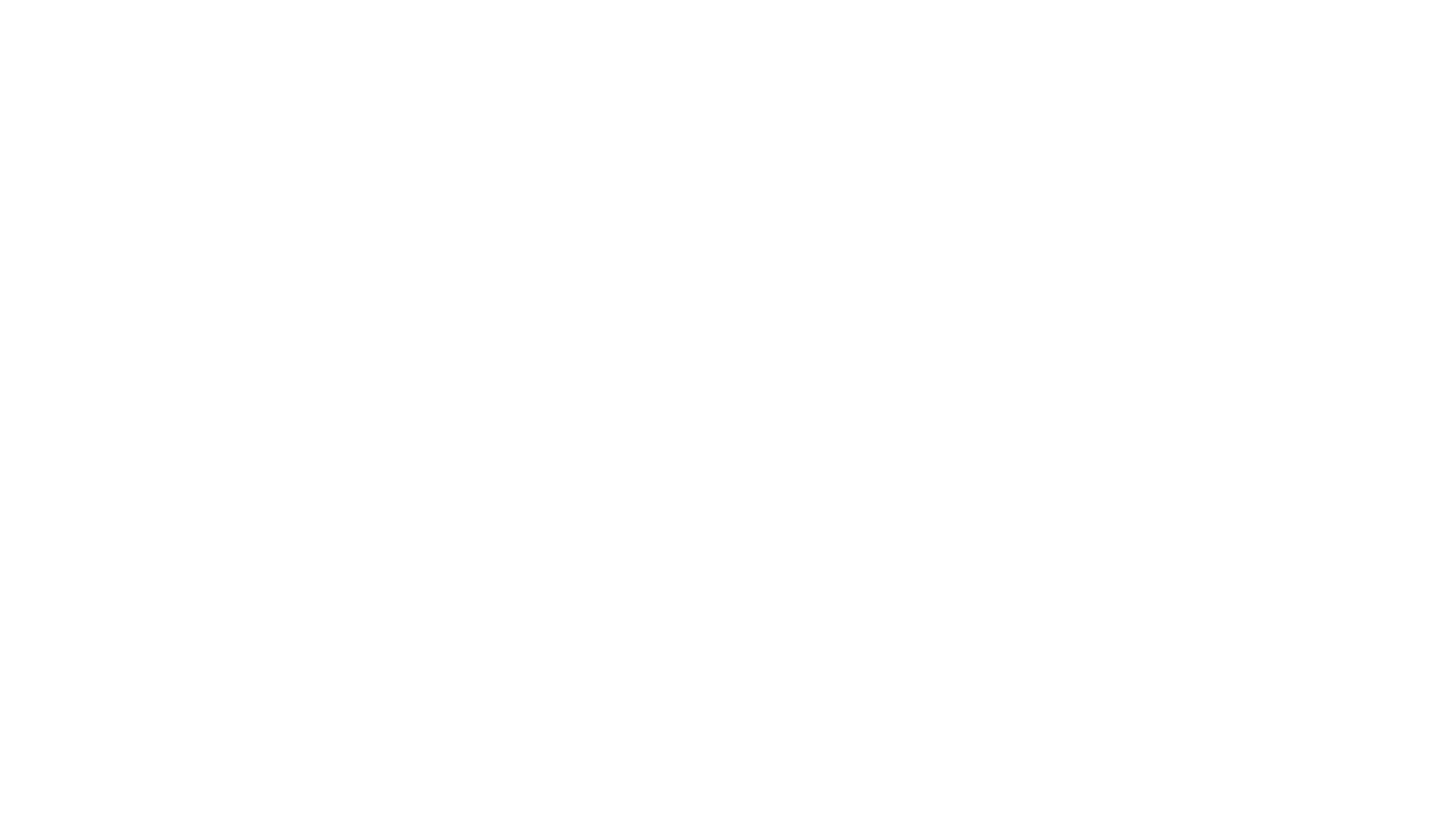 Yayo Herrero López
Antropóloga, ingeniera, prosefoa y activista ecofeminista española nacida en Madrid en 1965.
Es una de las investigadoras más influyentes en el ámbito ecofeminista y ecosocialista a nivel europeo.
Heteropatriarcado

Término que enfatiza que la discriminación hacia las mujeres y hacia la diversidad sexual tiene el mismo principio ideológico machista.
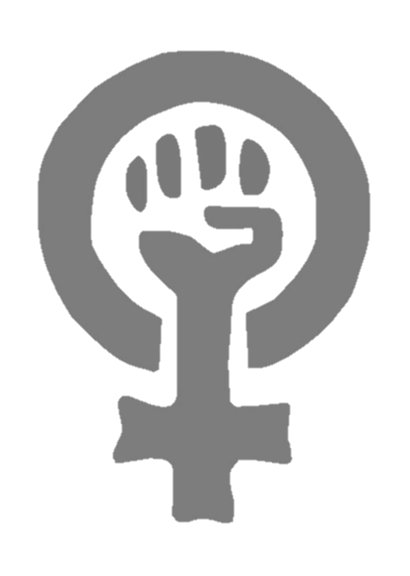 ¿Sabías que...
… la primera mujer universitaria española fue la médica Elena Maseras en 1872?
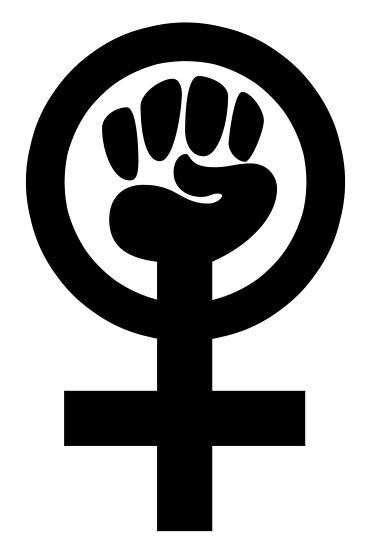 La primera Universidad en España se fundó en 1212 en Palencia.
Perspectiva de género

Proceso de evaluación de las implicaciones de cualquier acción teniendo en cuenta que las consecuencias para hombres y mujeres pueden no ser iguales.
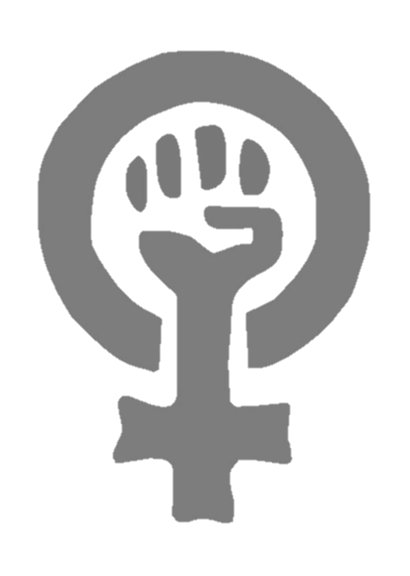 Javier Sáez del Álamo
Sociólogo, traductor y activista gay burgalés, nacido en 1965 es especialista en toría queer y en psicoanálisis. 
Ha centrado su actividad en los estudios feministas y LGTBI.
En su obra analiza la discriminación interseccional de mujeres, discapacitados, gitanos o seropositivos en un contexto   como el actual de privatización y el retroceso de los derechos sexuales.
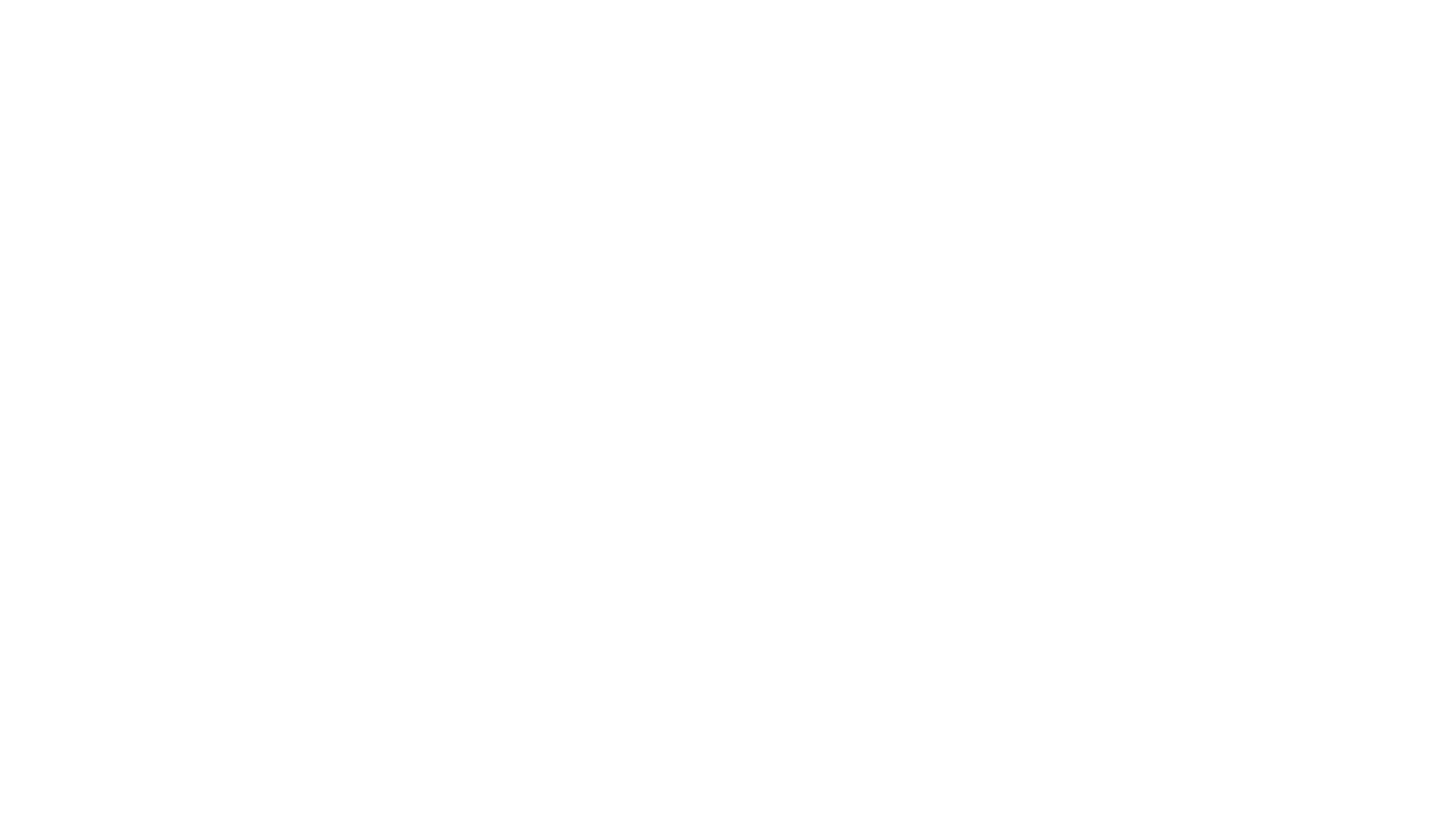 Wangari Maathai
Fue una ecologista y política keniata. Primera mujer africana en recibir el Premio Nobel de la Paz en 2004.
Promovió el proyecto Cinturón Verde por el que las mujeres plantaban árboles mejorando sus condiciones de vida y ayudaban a mantener suelo fértil.
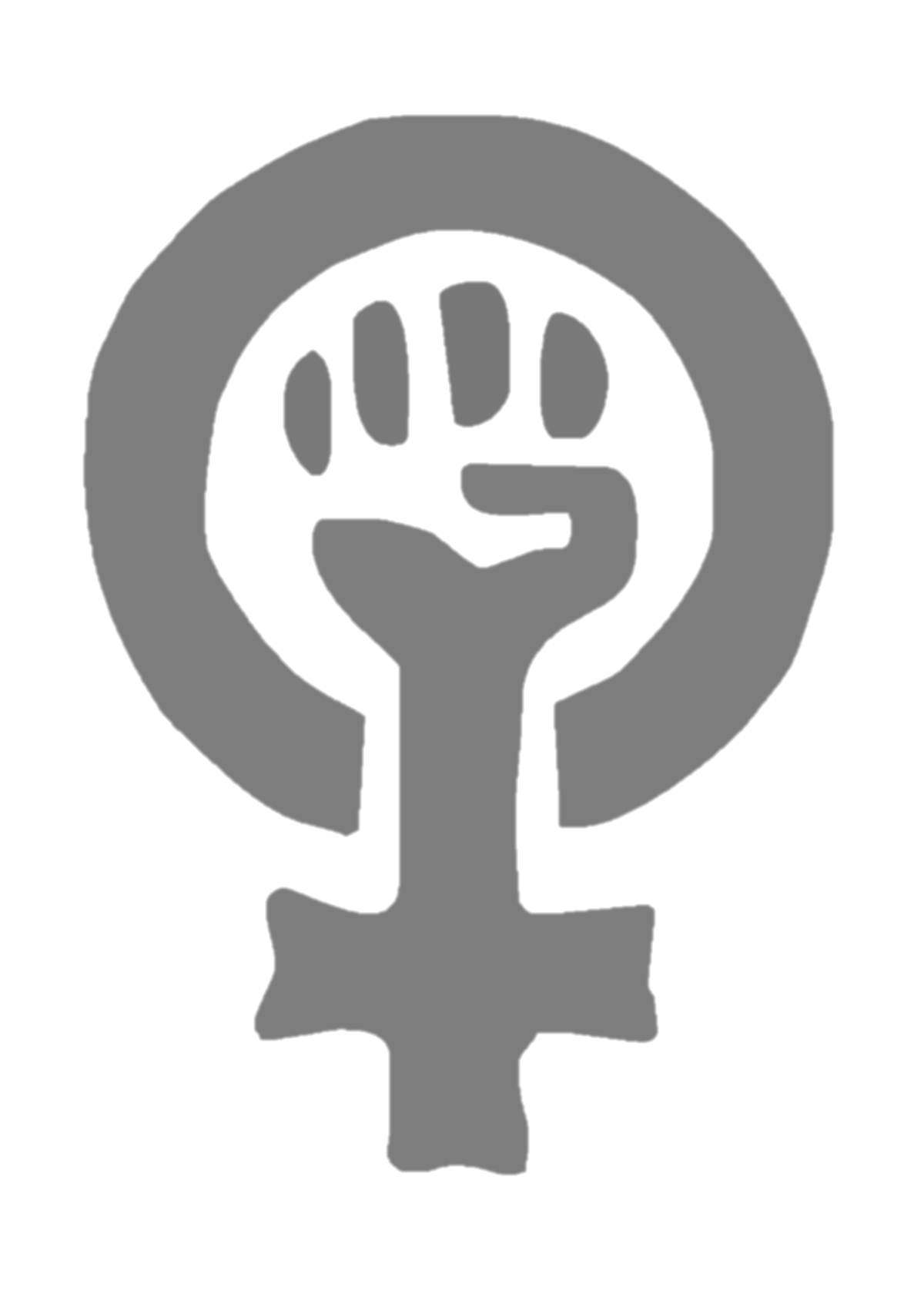 Doble jornada

Fenómeno por el que las mujeres tienen un trabajo asalariado pero siguen ocupándose del trabajo doméstico.
Es una de las causas de la menor promoción laboral o presencia política.
¿Sabías que...
… la primera mujer ministra española fue la anarquista Federica Montseny en 1936?
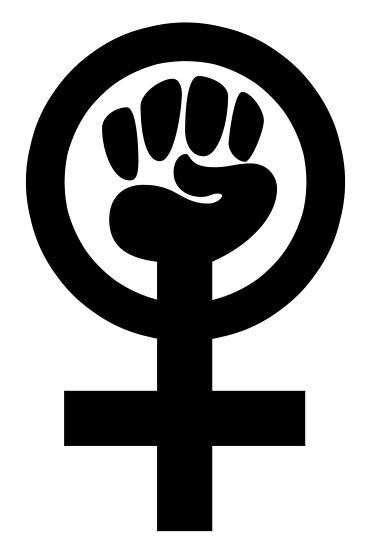 John Stuart MillLondres 1806-Aviñón 1873
Filósofo, político y economista representante de la escuela económica clásica y teórico del utilitarismo.
Su esposa,  Harriet Taylor , y él pusieron las bases de la teoría política del sufragismo.
Como diputado en la Cámara de los Comunes llevó la petición del voto femenino, lo que fue muy importante para que la cuestión llegara a la opinión pública.
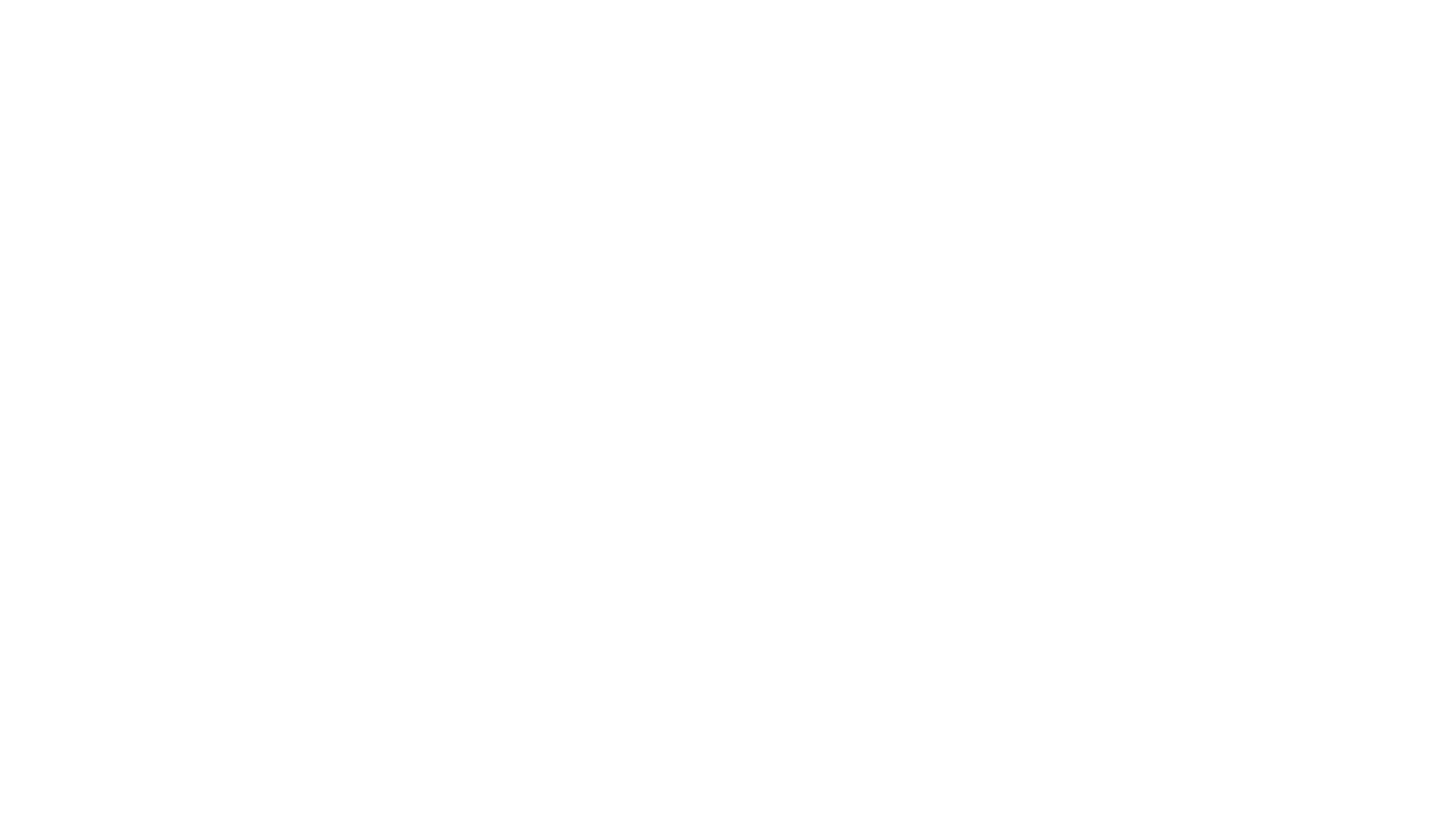 Vigdís Finnbogadóttir
Política islandesa nacida en 1930.
Cinco años después de la primera huelga feminista de 1975, se convirtió en la primera mujer presidenta en Europa y en la primera jefa de Estado del mundo elegida democráticamente.
Se hizo tan popular que fue reelegida sin oposición en dos de las tres elecciones que siguieron y que ganó.
Feminismo lésbico
Corriente del feminismo influenciada por la vivencia de las mujeres lesbianas que se veían invisibilizadas tanto por el feminismo mayoritario como por los hombres gais en el movimiento LGBTI.
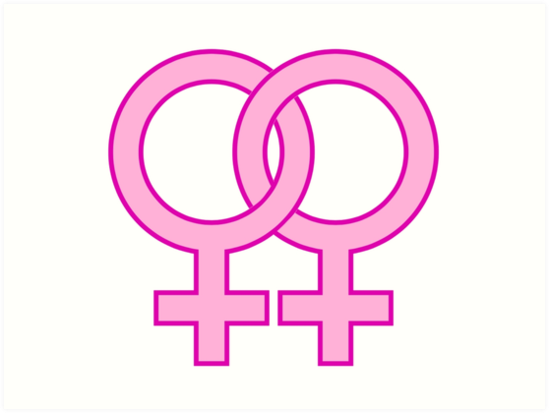 ¿Sabías que...
… la ONU sitúa a España en el puesto 15º entre los países con mayor igualdad de género?
Informe anual. ONU Mujeres
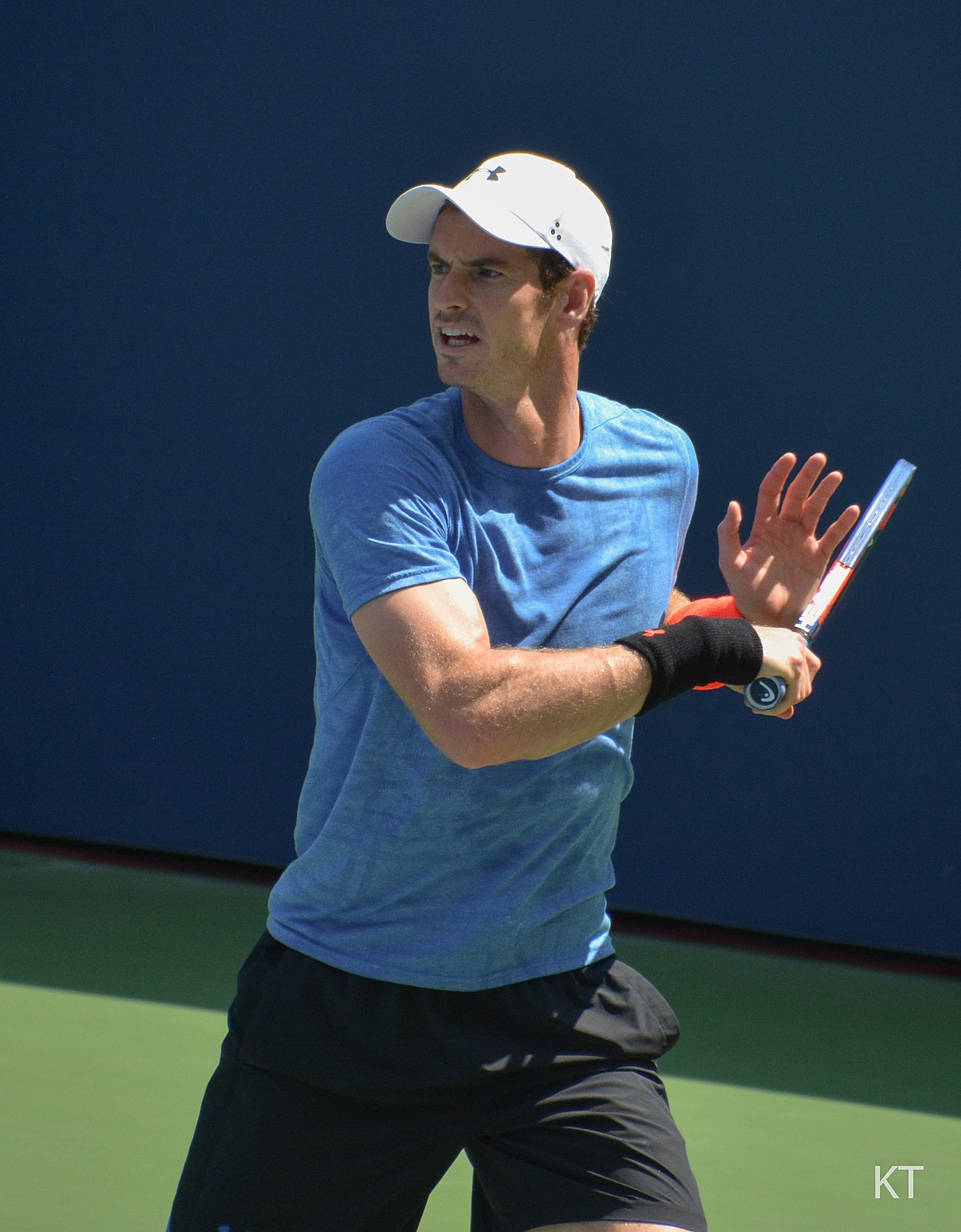 Andy Murray
Este tenista profesional escocés nacido en 1987 es un fiel defensor por la igualdad en su gremio, un feminista dentro y fuera de la cancha que siempre ha promovido los logros de sus compañeras y la paridad salarial.
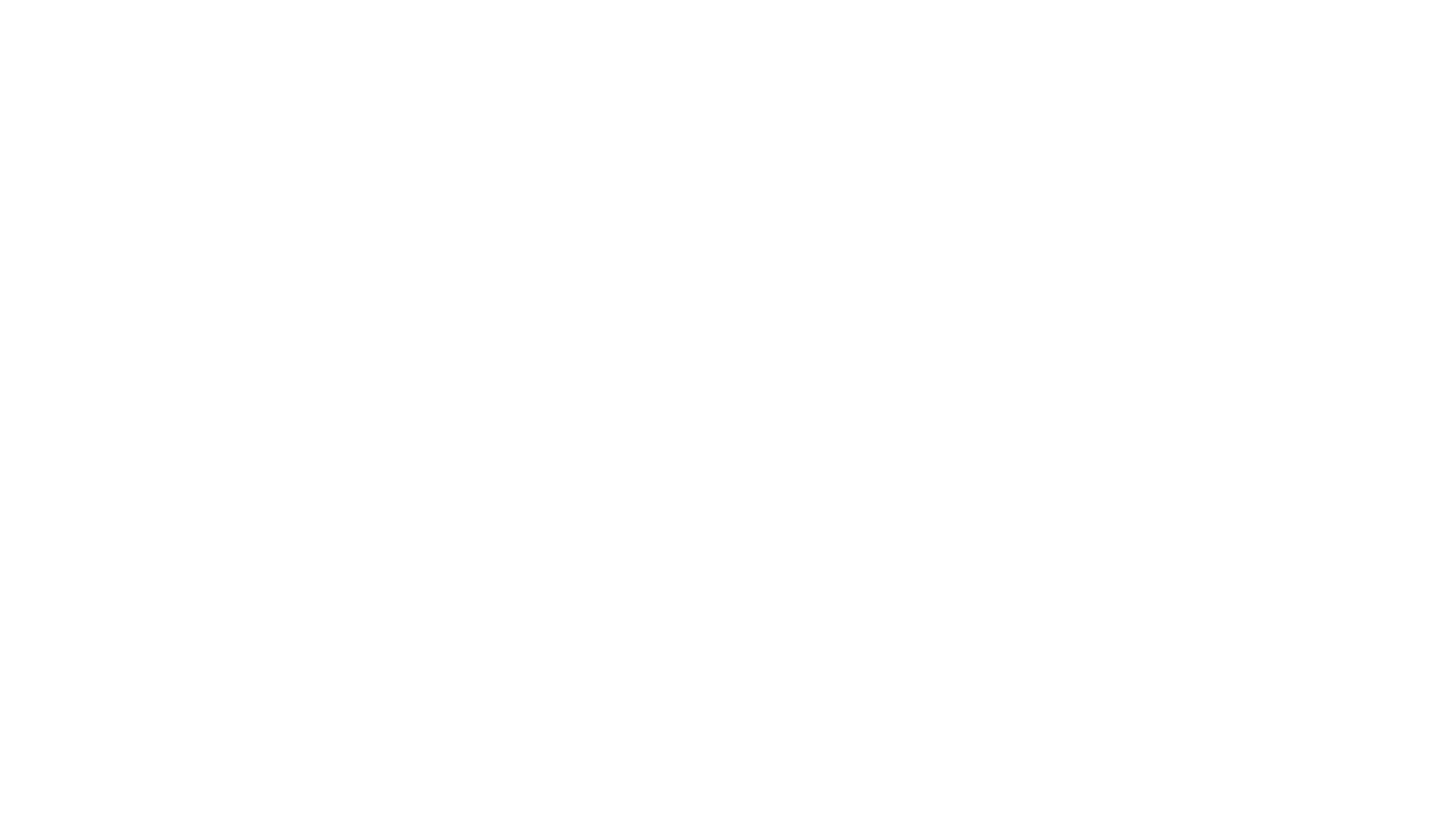 Ángeles Caso
Escritora, traductora, periodista, editora, política y feminista nacida en Gijón en 1959.
Apuesta por reescribir la historia y su relato androcéntrico sacando del "pozo del olvido" a referentes femeninos del mundo de la pintura en sus obras Ellas mismas. Autorretratos de pintoras y Grandes maestras.
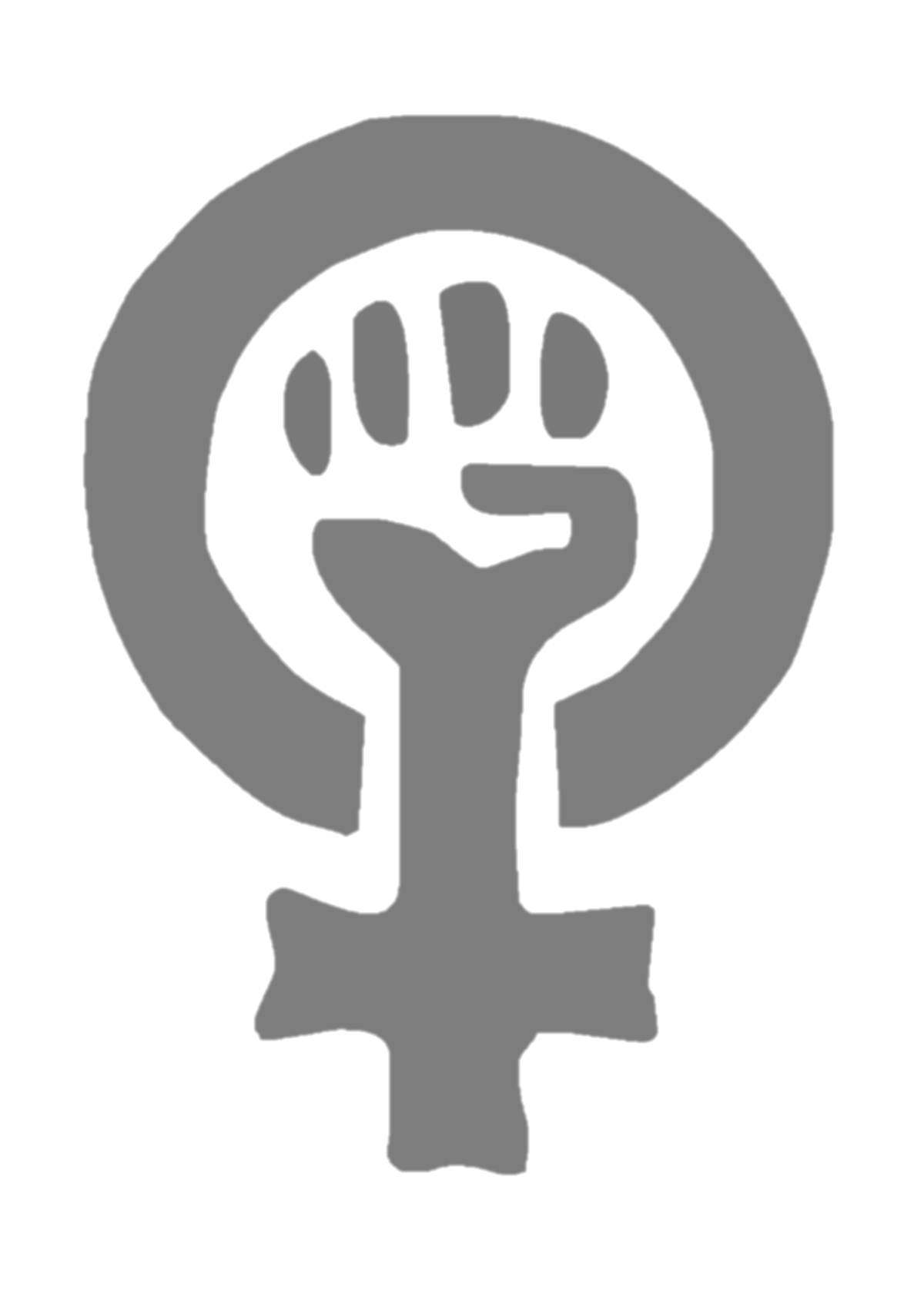 Sexo vs. Género    

Sexo apunta a las características fisiológicas y sexuales con las que nacen mujeres y hombres. 

Género se refiere a las ideas, normas y comportamientos que la sociedad ha establecido para cada sexo, y el valor y significado que se les asigna.
¿Sabías que las mujeres suponen…
… el 97% del profesorado de infantil?
… pero sólo dirigen el 67% de los colegios?
Fuente:
El 96,7 % de las docentes en Infantil son mujeres, pero solo ocupan el 67 % de los puestos de dirección. Eldiario.es. 20/2/2019
https://www.eldiario.es/aragon/politica/docentes-Infantil-mujeres-puestos-direccion_0_870013829.html
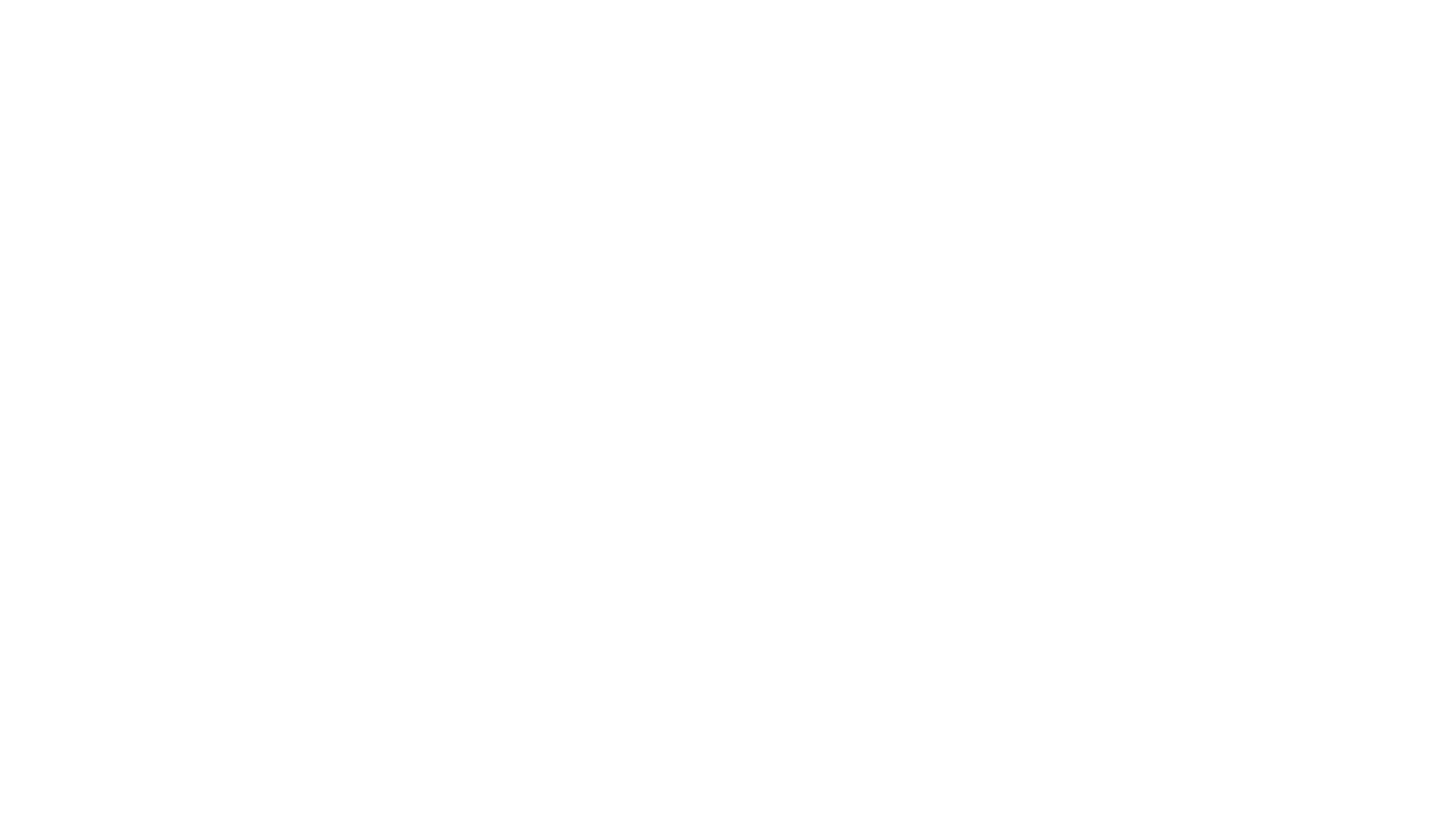 Malala Yousafzai
Activista, bloguera y estudiante universitaria pakistaní nacida en 1997.
Conocida por su activismo a favor de los derechos civiles, especialmente el de las niñas y las mujeres a la educación en Pakistán, donde el régimen talibán ha prohibido la asistencia de las niñas a la escuela. 
En 2012 recibió una bala en la cabeza por defender esta causa. 
Se le concedió el Premio Nobel de la Paz en 2014.
Feminismo negro

Corriente del feminismo influenciada por la vivencia de las mujeres negras que considera que la discriminación de género, la racial y la de clase están íntimamente relacionadas.
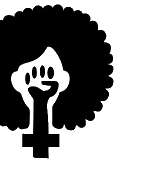 ¿Superaría tu película o libro favorito el Test de Bechdel?
1.- En la obra aparecen, al menos, dos personajes femeninos

2.- que hablan entre sí

3.- y la conversación trata sobre algo diferente a un hombre.
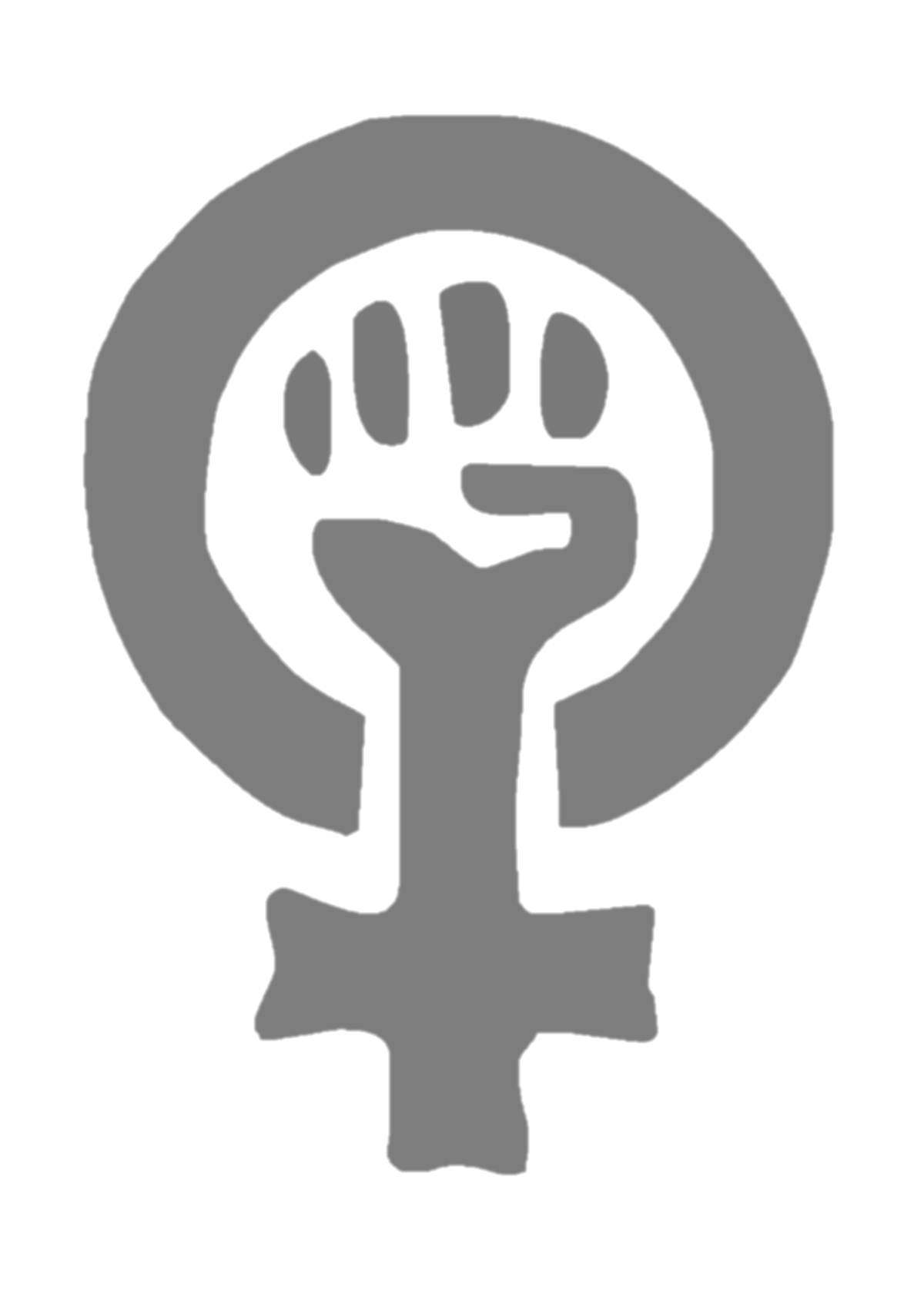 Sororidad


Es la solidaridad entre mujeres en un contexto de discriminación sexual.

Sórica es la persona que practica la sororidad.
Guillermo Rodríguez GodínezArkano
Nacido en Alicante en 1994 es estudiante de un Grado de Ingeniería Informática y  uno de los mejores raperos de España en la categoría de freestyle.
Ha llegado al gran público con sus rimas sobre los derechos sociales, el bullying, los refugiados, la corrupción, el feminismo y la igualdad, entre otros temas. 
Tiene un espacio en La1 de TVE, llamado Proyecto Arkano , y su pimer programa lo dedicó al feminismo.
Feminismo islámico

Corriente del feminismo que busca la igualdad entre hombres y mujeres en el contexto religioso del Islam.
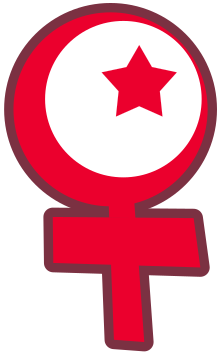 ¿Por qué el día 8 de marzo?
“Un 8 de marzo de 1857, un grupo de obreras textiles tomó la decisión de salir a las calles de Nueva York a protestar por las míseras condiciones en las que trabajaban.
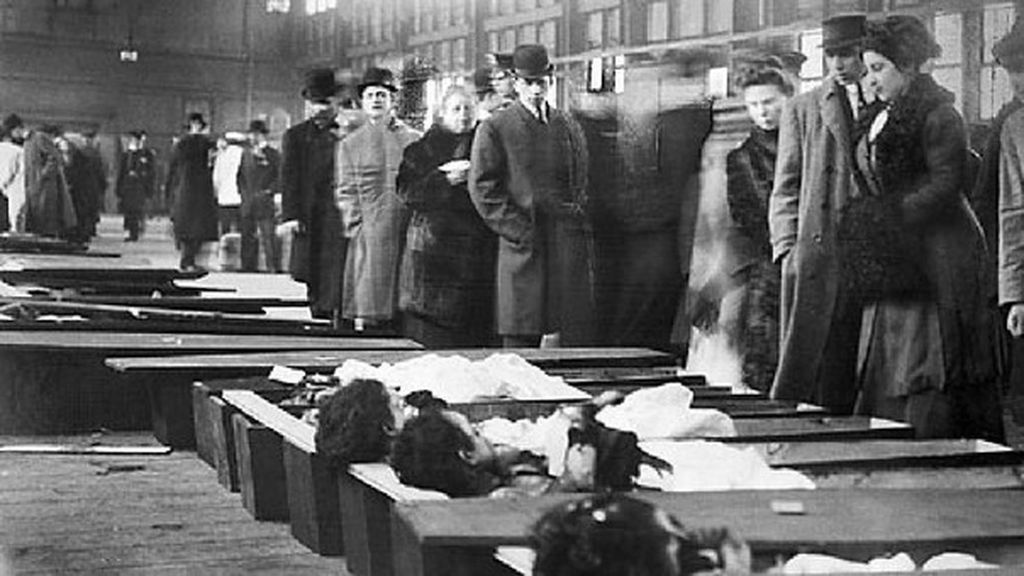 (…). El 5 de marzo de 1908, Nueva York fue escenario de nuevo de una huelga polémica para aquellos tiempos. Un grupo de mujeres reclamaba la igualdad salarial, la disminución de la jornada
laboral a 10 horas y un tiempo para poder dar de mamar a sus hijos. Durante esa huelga, perecieron más de un centenar de mujeres quemadas en una fábrica de Sirtwoot Cotton, en un incendio que se atribuyó al dueño de la fábrica como respuesta a la huelga.
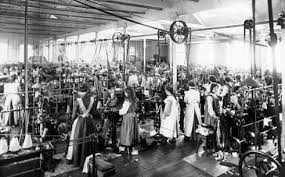 En 1910, durante la Segunda Conferencia Internacional de Mujeres Trabajadoras celebrada en Copenhague (Dinamarca) más de 100 mujeres aprobaron declarar el 8 de marzo como Día Internacional de la Mujer Trabajadora.”
http://www.ite.educacion.es/ca/inicio/noticias-de-interes/763-8-de-marzo-dia-internacional-de-la-mujer
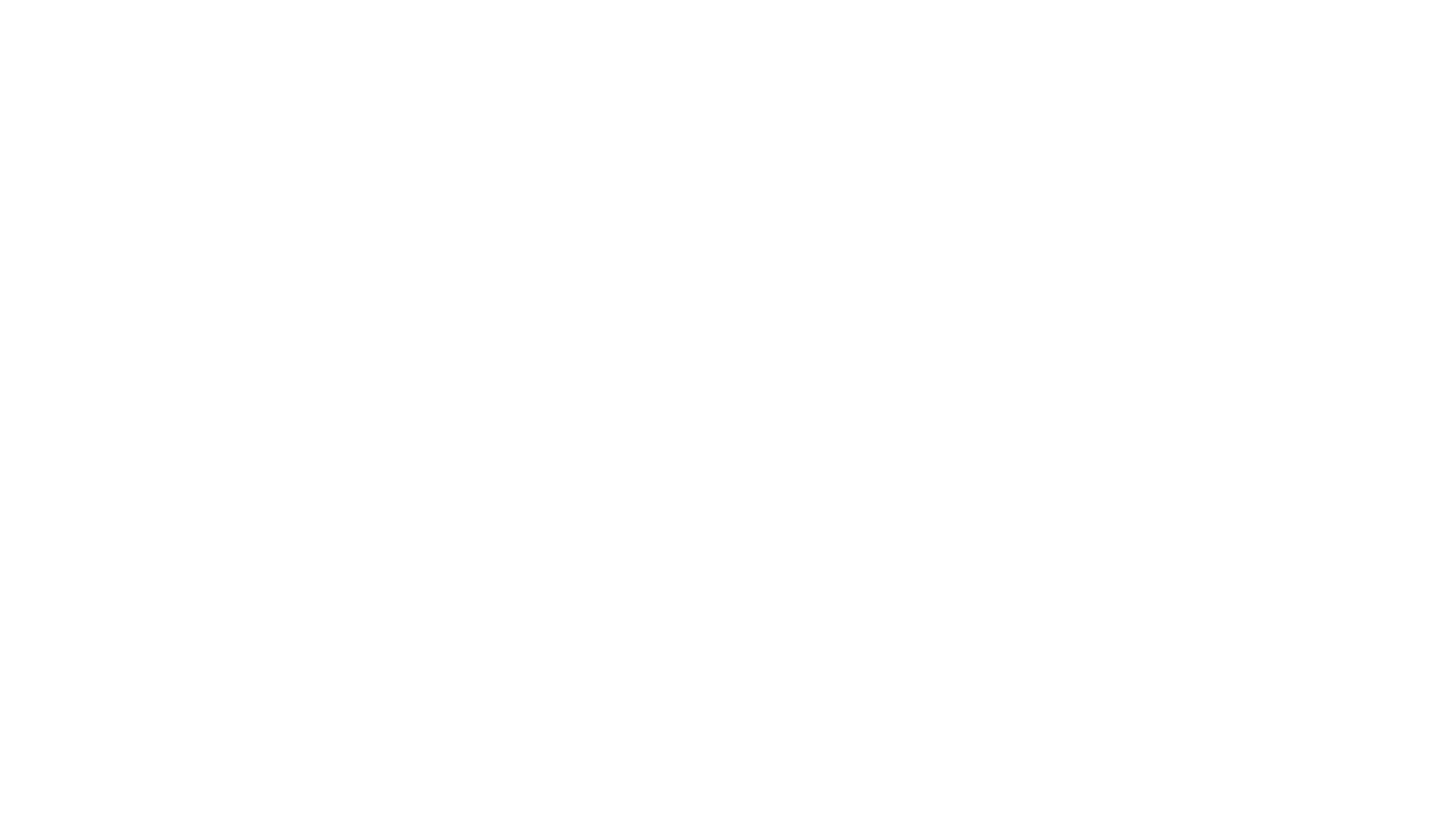 Billie Jean King
Ex tenista estadounidense nacida en 1943.
Una de las mejores tenistas de todos los tiempos, fue la primera deportista que reclamó igualdad de condiciones para ambos sexos en el (ex) "deporte blanco".
Gracias a ella,"las mujeres pudieron empezar a competir y a ser celebradas más por su talento que por sus piernas", como dijo recientemente, en la presentación de la película La batalla de los sexos.
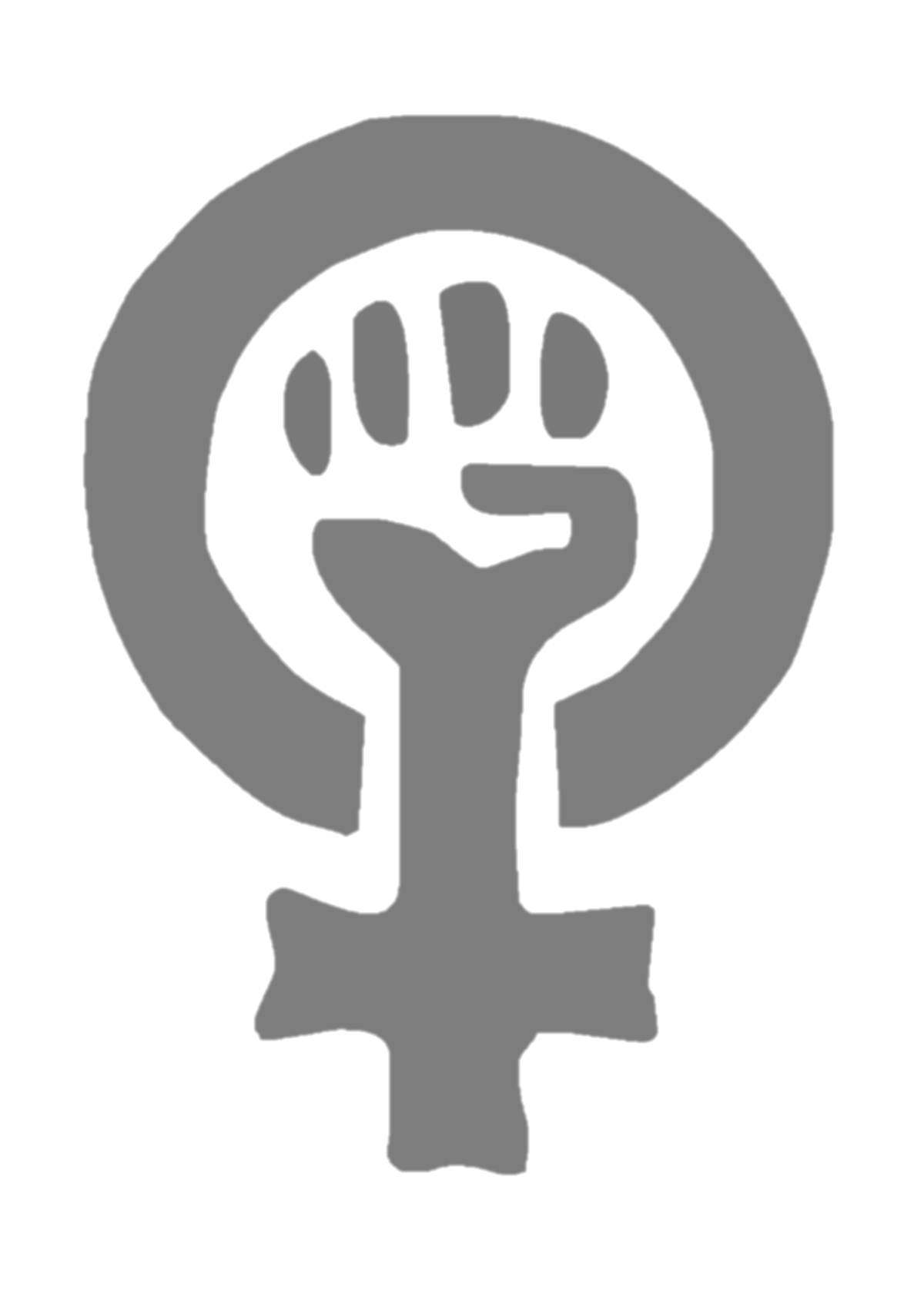 Purplewashing   

Término inglés con el que se denuncia cómo se lava la imagen de una empresa, institución o país instrumentalizando la igualdad de género para esconder otros aspectos negativos, como racismo o condiciones laborales precarias.
8 de marzo
Día Internacional de la Mujer
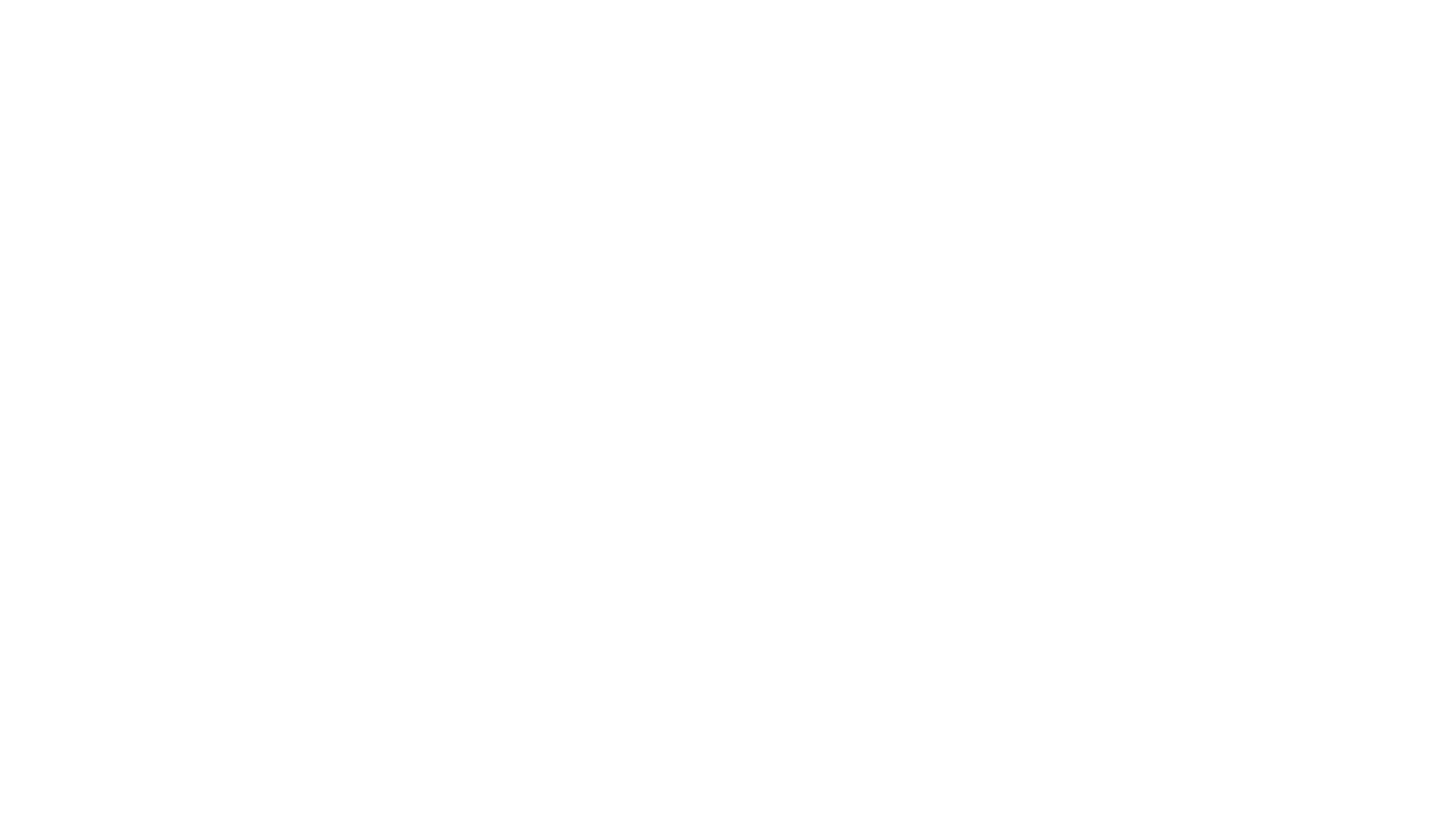 Silvia Federici
Escritora, profesora y activista feminista italo-estadounidense, nacida en 1942.
Desde la teoría de la economía feminista, concluye que el trabajo reproductivo y de cuidados, que hacen gratis las mujeres, es la base sobre la que se sostiene el capitalismo.
Josep Vicent Marquès GonzálezValencia 1943-2008
Este sociólogo y escritor fue pionero del movimiento de hombres por la Igualdad en España  y su teórico más relevante.
Dedicó parte de su obra a buscar una alternativa radical al capitalismo, basada en el ecologismo, la solidaridad internacional y el feminismo.
Paridad de género

Participación equilibrada entre hombres y mujeres en cualquier esfera social, siendo especialmente relevante en las instituciones de poder y toma de decisiones.
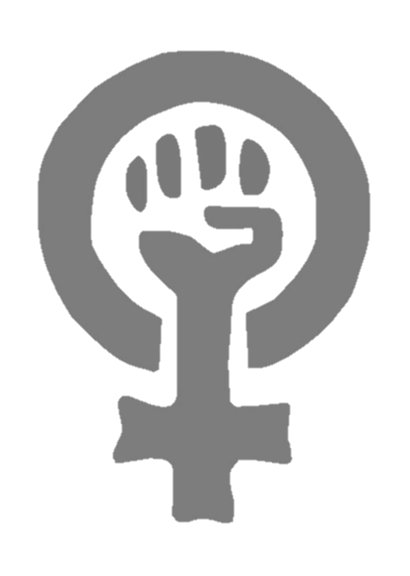 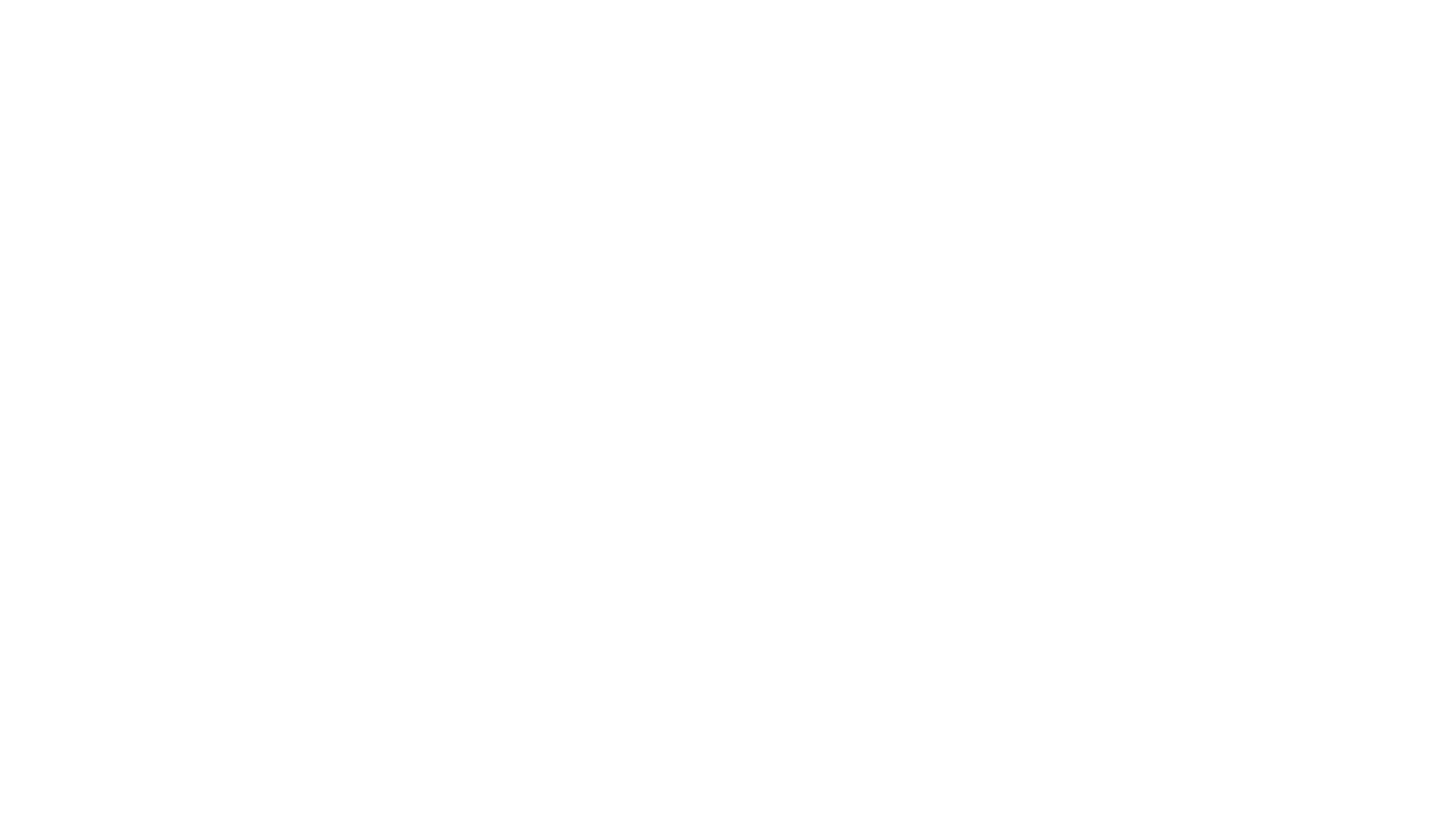 Angela Davis
Filósofa y activista afroamericana nacida en 1944.
Es uno de los máximos exponentes de la interseccionalidad y el feminismo antirracista; que ella defiende inclusivo, amplio y lo más espacioso posible. Un feminismo total que ensanche los márgenes para que quepan todas.
Feminismo gitano

Corriente del feminismo que busca la igualdad entre hombres y mujeres preservando al mismo tiempo la cultura y valores del pueblo gitano.
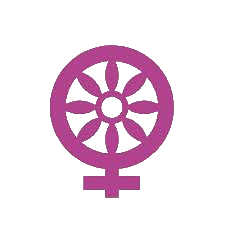 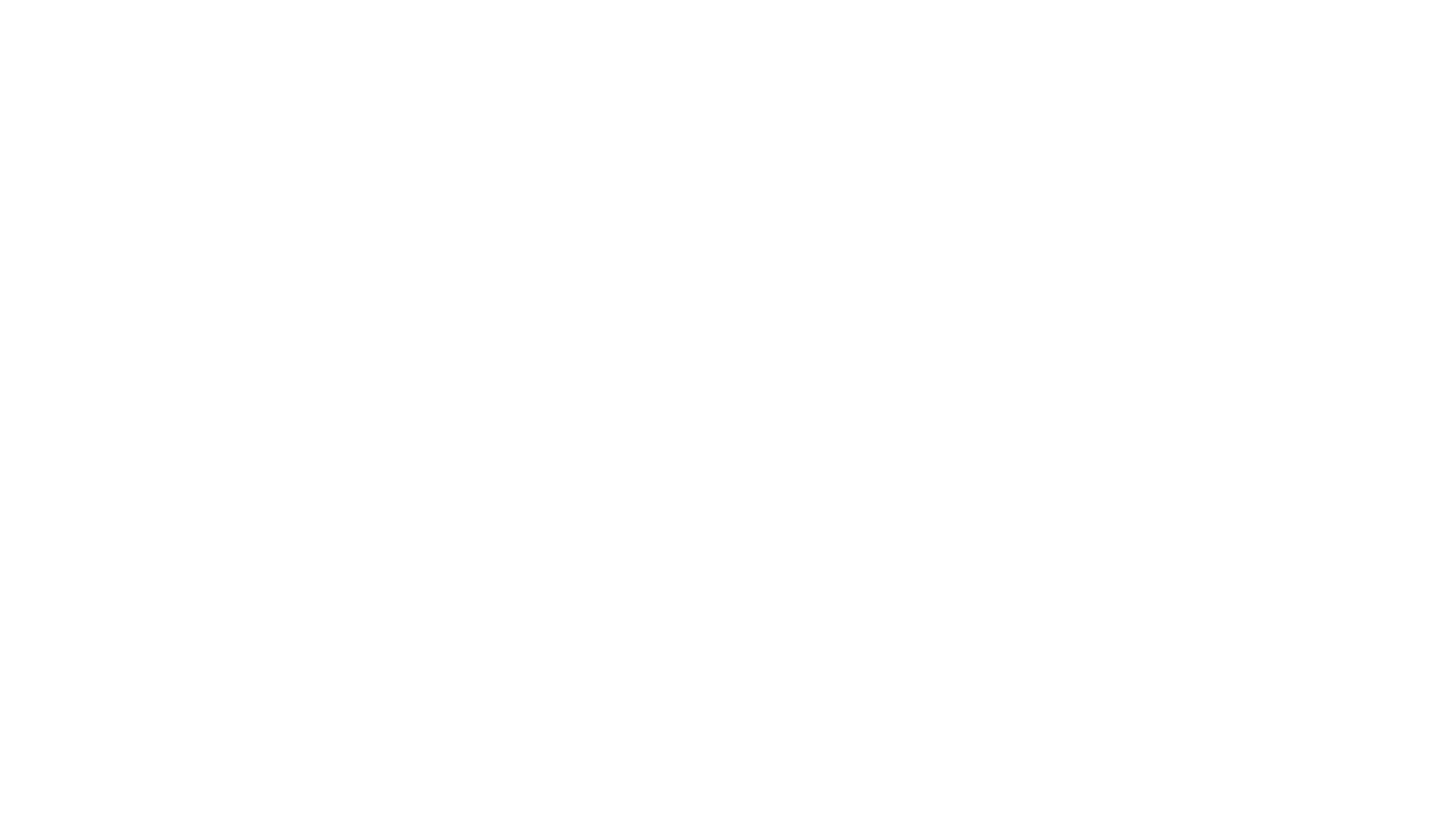 Emilia Pardo Bazán(La Coruña 1851-Madrid 1921)
Escritora introductora del naturalismo en España, fue también catedrática y precursora en sus ideas de los derechos de las mujeres y el feminismo.
Denunció en sus artículos la violencia de género hablando de "mujericidios"(lo que hoy llamamos "feminicidios"), el acoso sexual en las calles, el mandato reproductivo y otras reivindicaciones que continúan de actualidad.
Feminismo cristiano

Corriente del feminismo que busca la igualdad entre hombres y mujeres en el contexto religioso del Cristianismo.
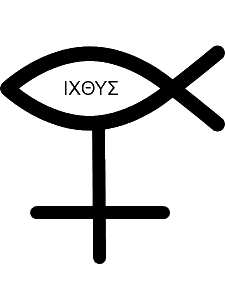 ¿Sabías que...
… España fue un referente internacional el 8M de 2018 por su huelga general de mujeres?
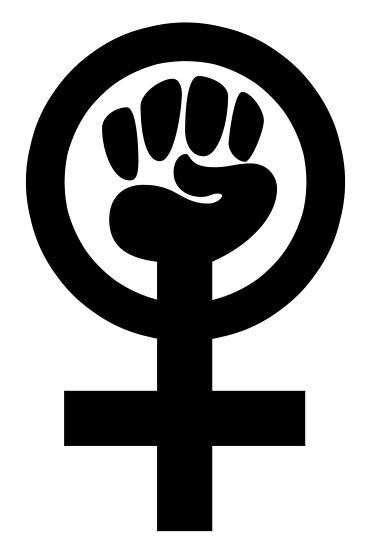 Privilegio es pensar que algo no es un problema cuando no es un problema para ti
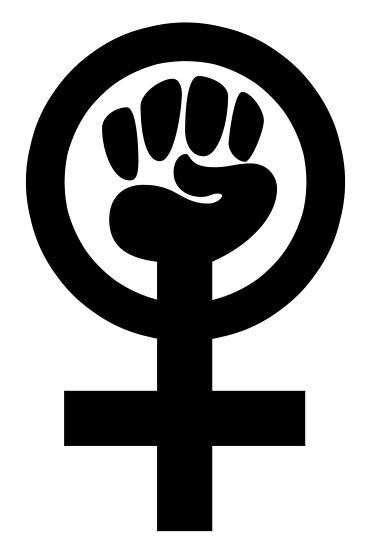 Cuando se está acostumbrado al privilegio, la igualdad se siente como opresión
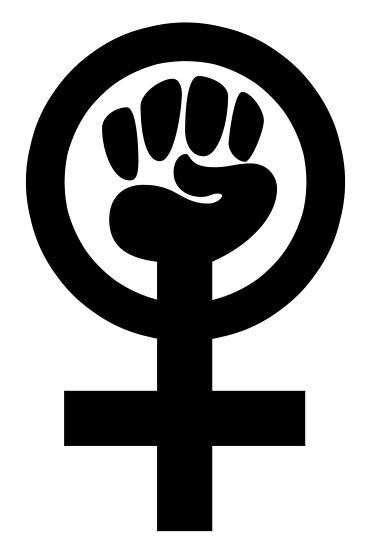 Eduardo GaleanoMontevideo 1940-2015
Periodista y escritor uruguayo está considerado como uno de los más destacados artistas de la literatura latinoamericana.
Destacado feminista, en su libro "Mujeres" presentó al público mujeres que terminaron invisibles y silenciadas en la historia.